PROTECCIÓN DEL HOMBRE ANTE LA MAQUINARIA
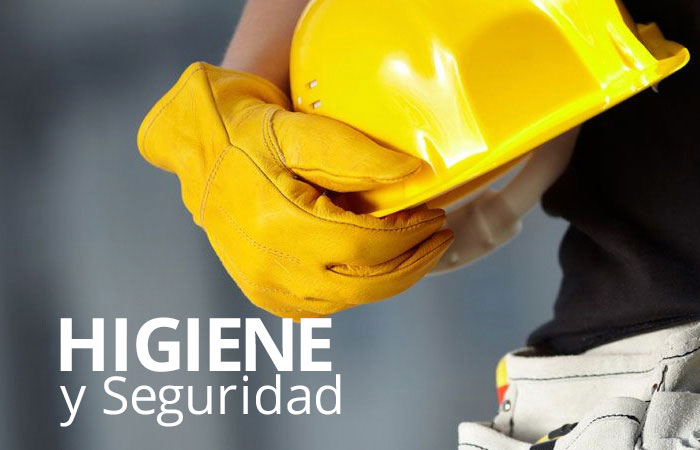 GRUPO 18
ALBERA LUCRECIA.
BELZA NICOLAS.
PEREZ FERNANDEZ IGNACIO.
Higiene y Seguridad
OBJETIVOS
CONCIENTIZAR:
Sobre los riesgos de una inapropiada manipulación de las maquinas y herramientas.
Sobre el uso de elementos de protección personal.
Sobre la capacitación del buen uso de una herramienta.
INTRODUCCIÓN
Herramientas.
Maquinas.
Maquinaria.
Maquinas herramientas.
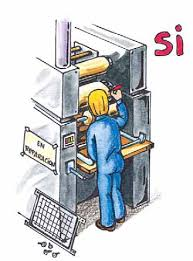 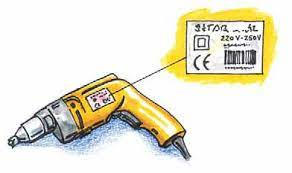 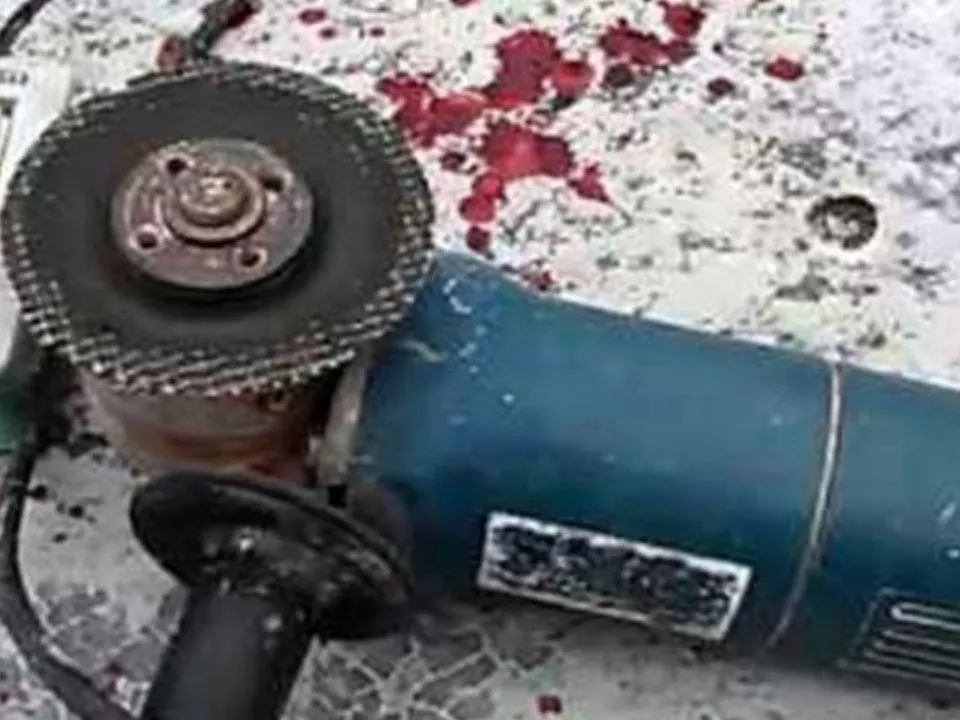 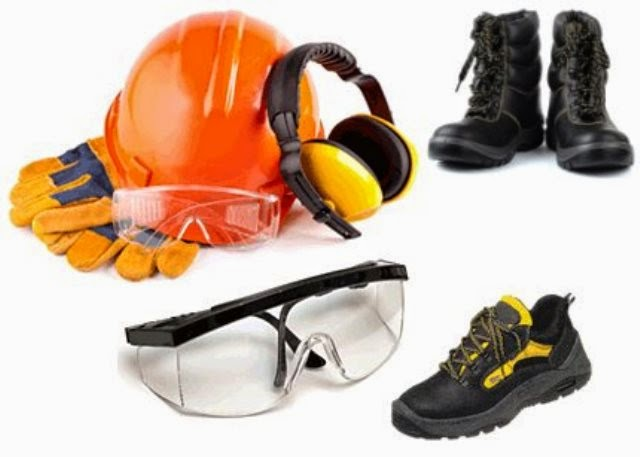 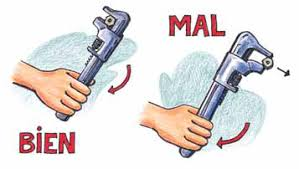 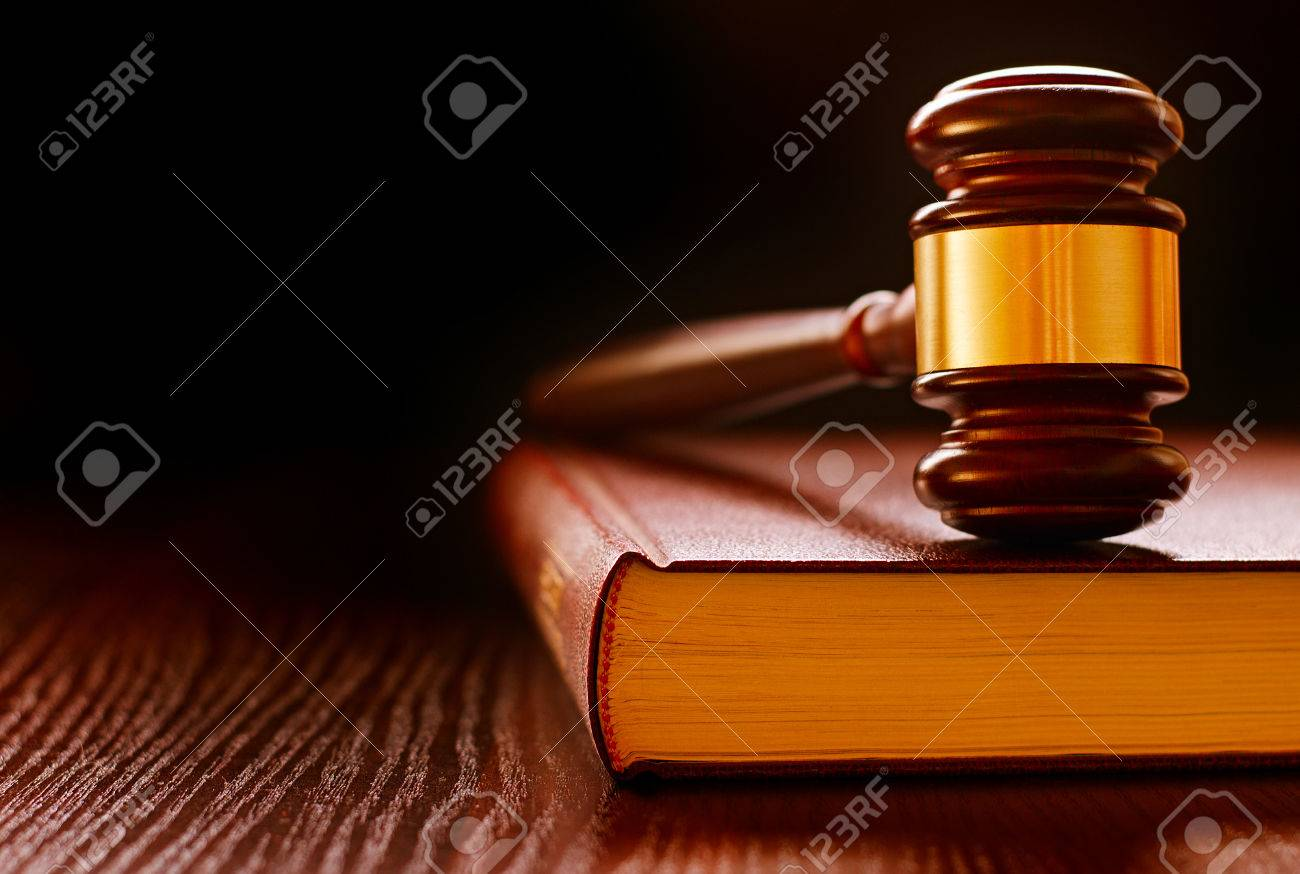 MARCO LEGAL
Ley de Higiene y Seguridad 19587/72:
Decreto 351/79:
	Artículos 103 a 109: Maquinarias y herramientas
	Artículos 110 a 113: Herramientas 
Decreto 911/96:
	Artículos 189 a 195: Máquinas para trabajar en madera
	Artículos 196 a 203: Herramientas de accionamiento manual y mecánicas portátiles
	Artículos 204 a 207: Herramientas neumáticas
	Artículos 208 a 209: Herramientas eléctricas
Peligros de las máquinas y herramientas
Peligro mecánico

Peligros debidos a defectos ergonómicos
Peligro eléctrico
Peligro de incendio
Peligro térmico
Peligro de explosión

Peligro producido por la exposición a ruido
Peligro producido por la exposición a vibraciones
Peligro debido a radiaciones
Peligro producido por la exposición a sustancias peligrosas y a la emisión de polvo, gases.
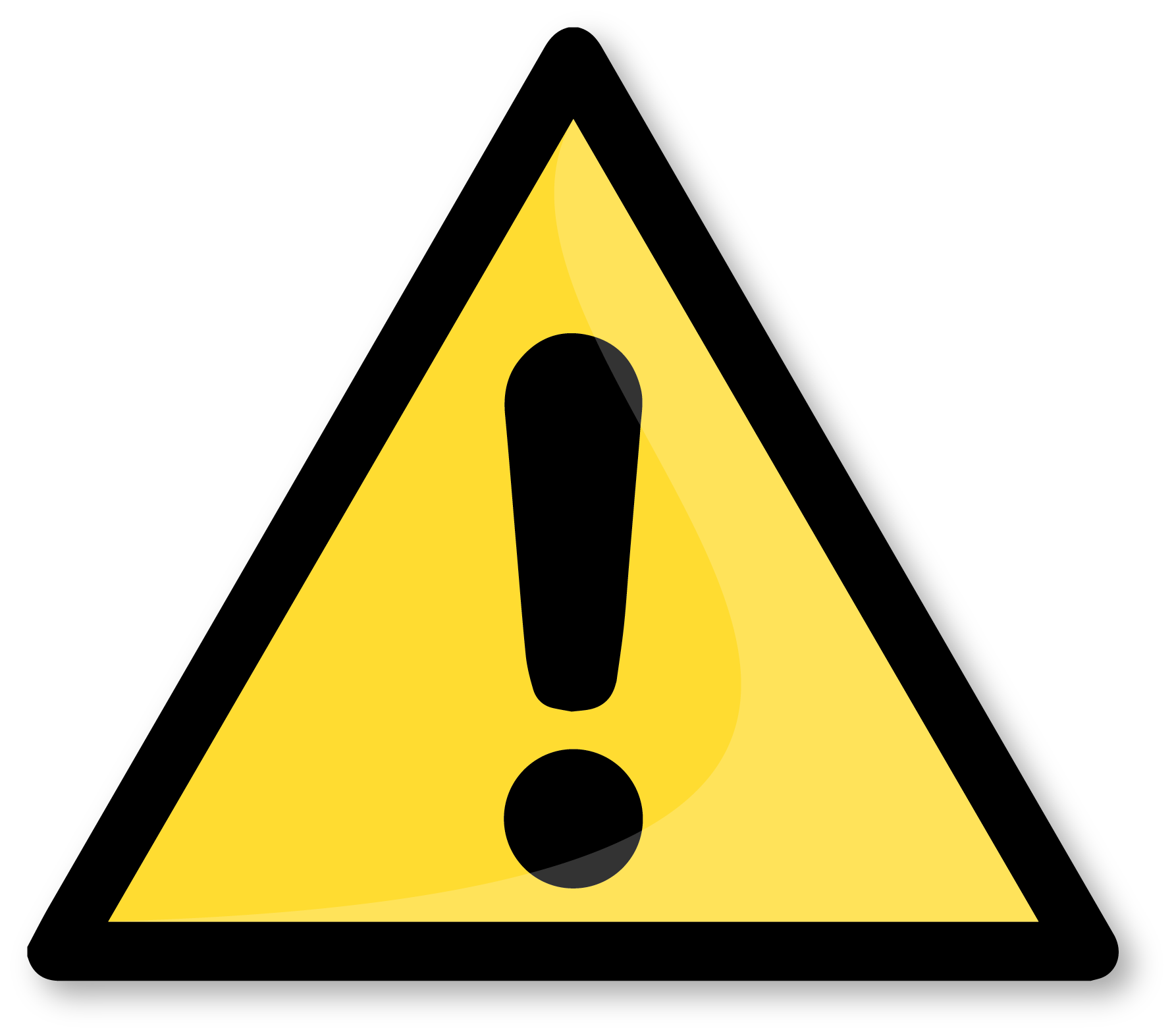 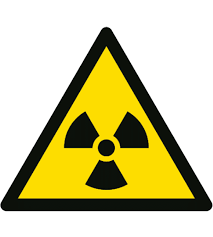 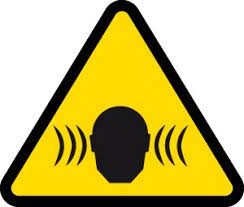 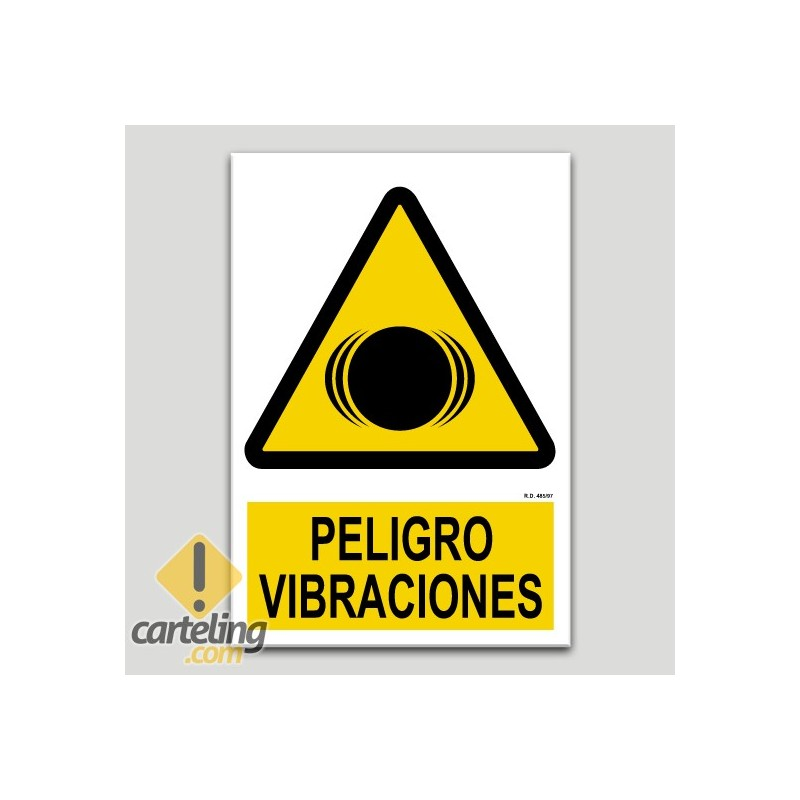 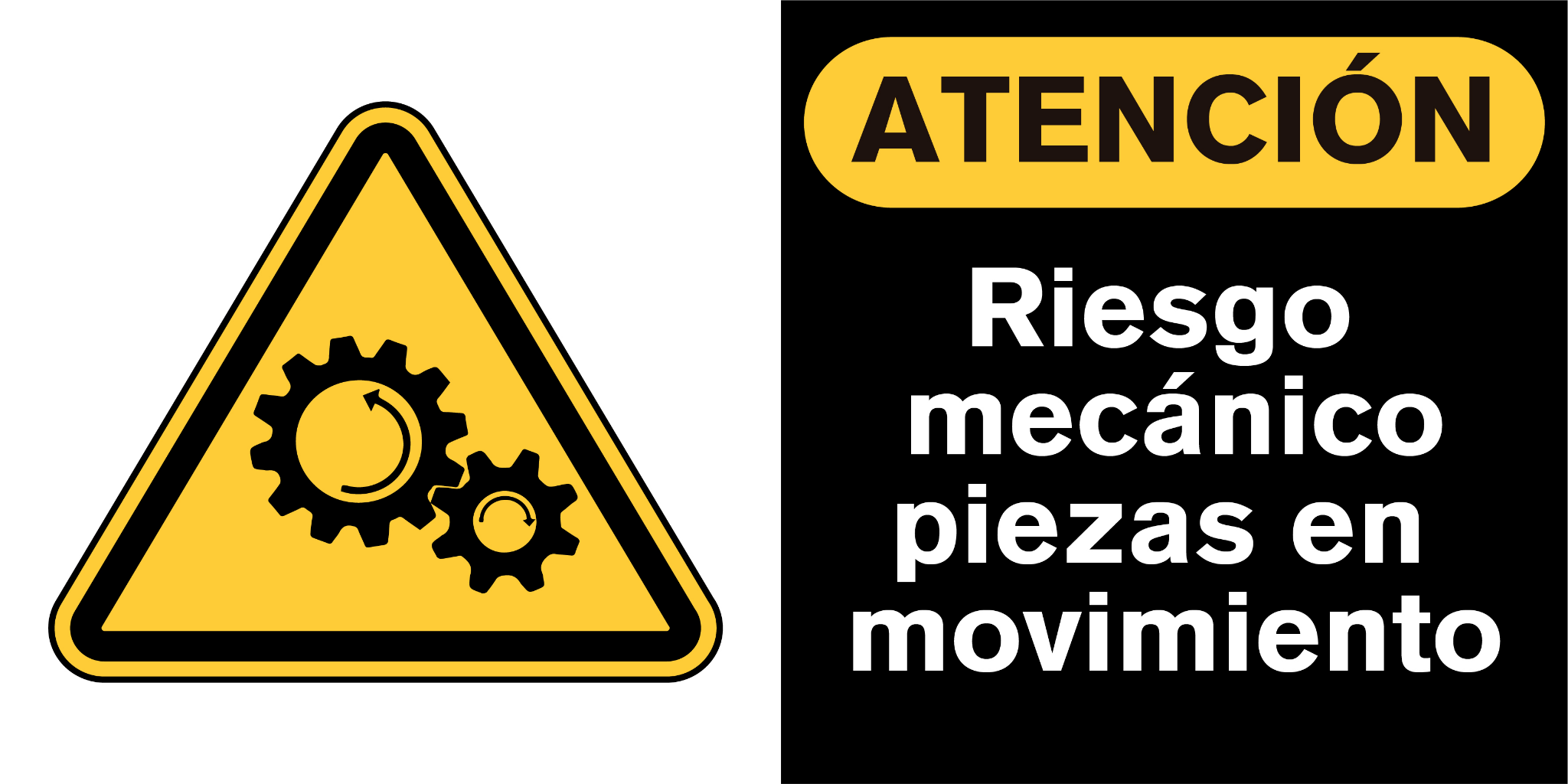 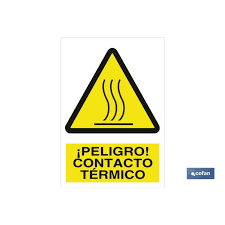 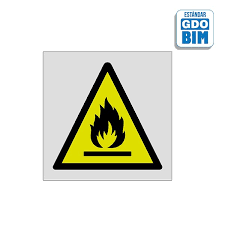 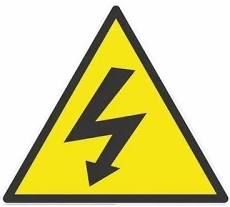 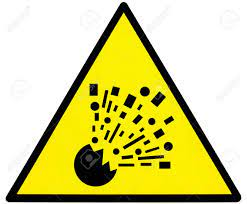 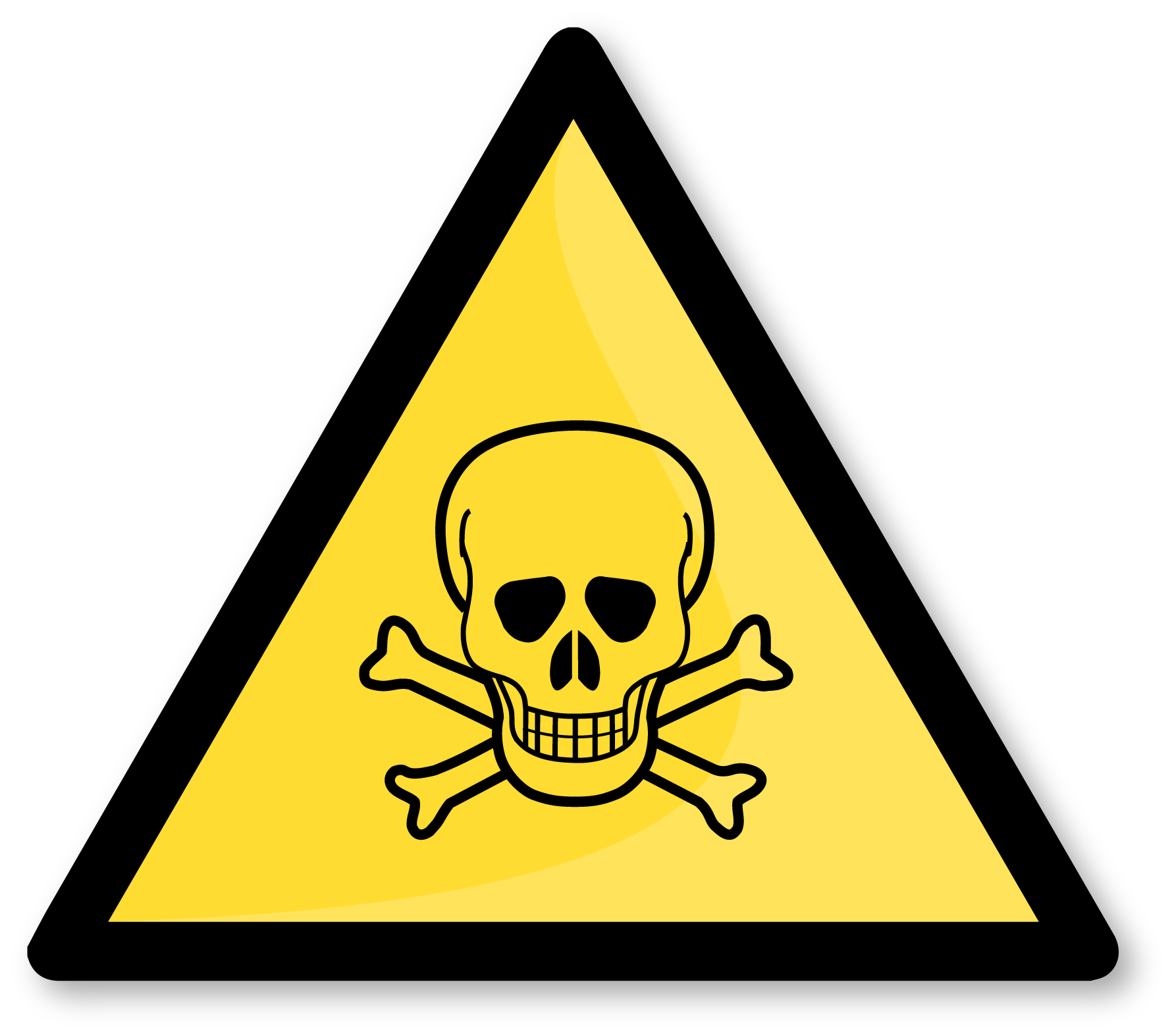 Recomendaciones prácticas
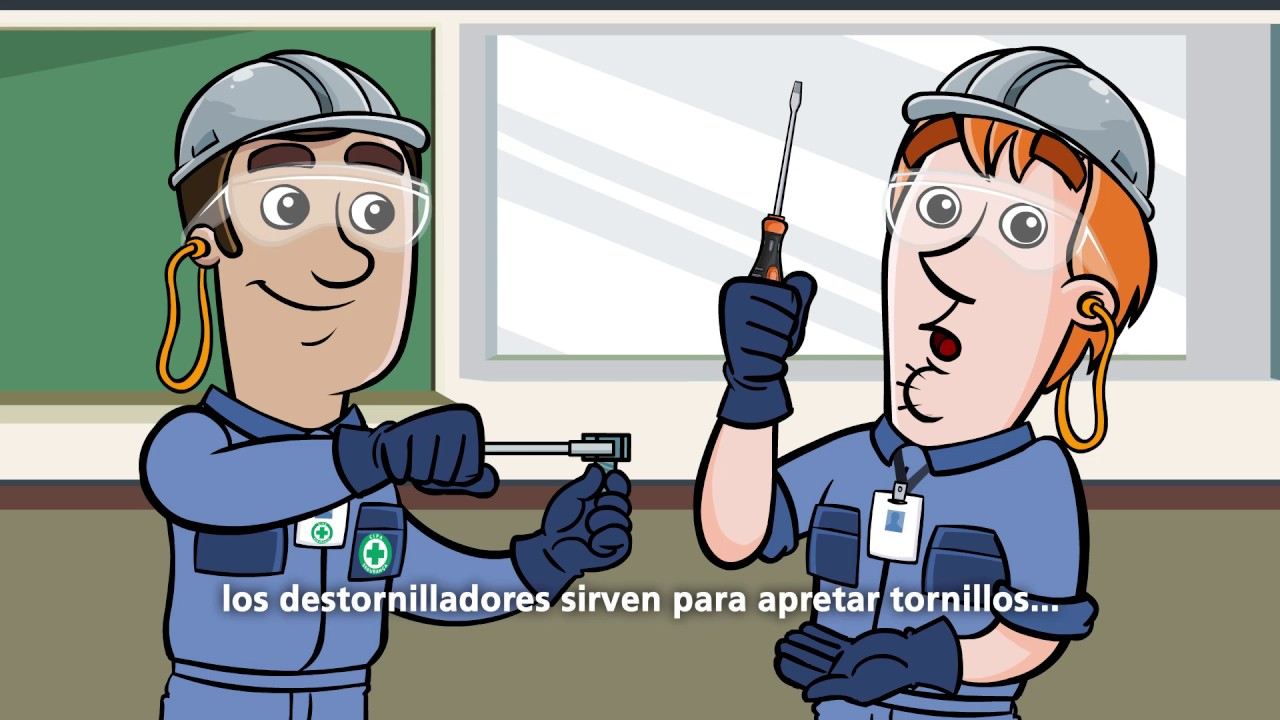 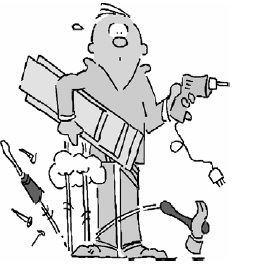 Empleador
Trabajador
Máquinas
Herramientas
Para el Transporte
Para el Almacenamiento
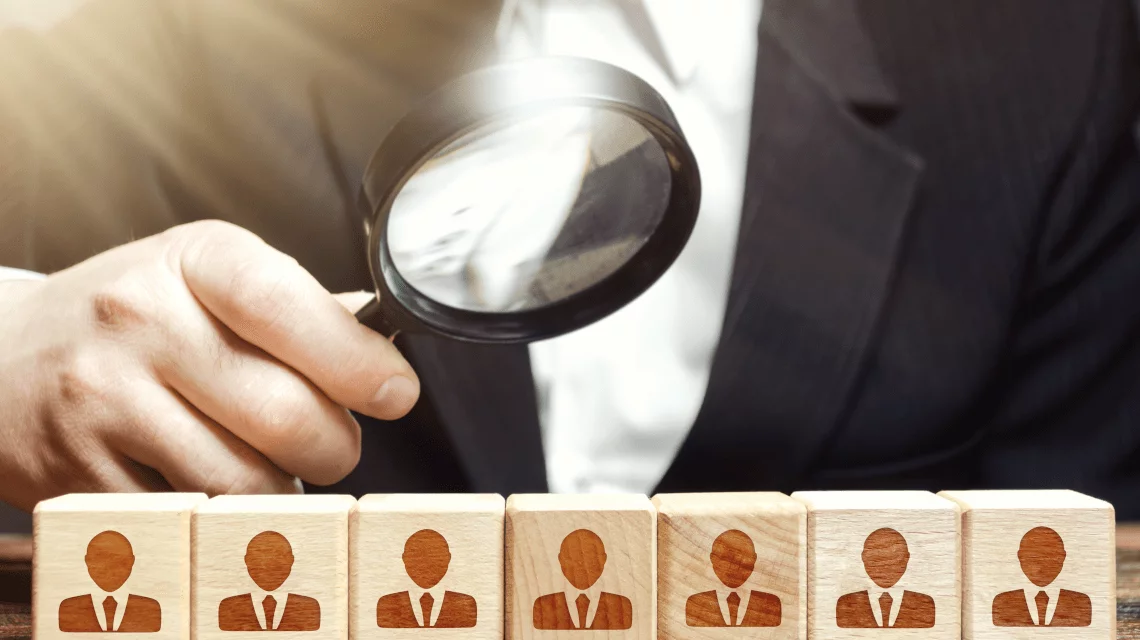 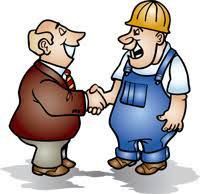 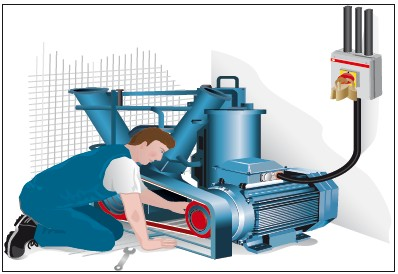 Medidas de protección del usuario frente a máquinas y herramientas
Especificaciones de uso
Usar las medidas de seguridad de las máquinas:
			Resguardos de seguridad
			Dispositivos de seguridad
Usar los equipos de protección individual específicos
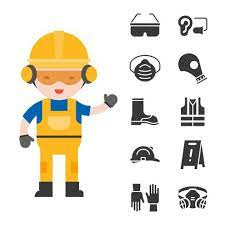 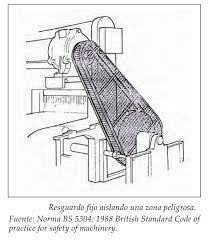 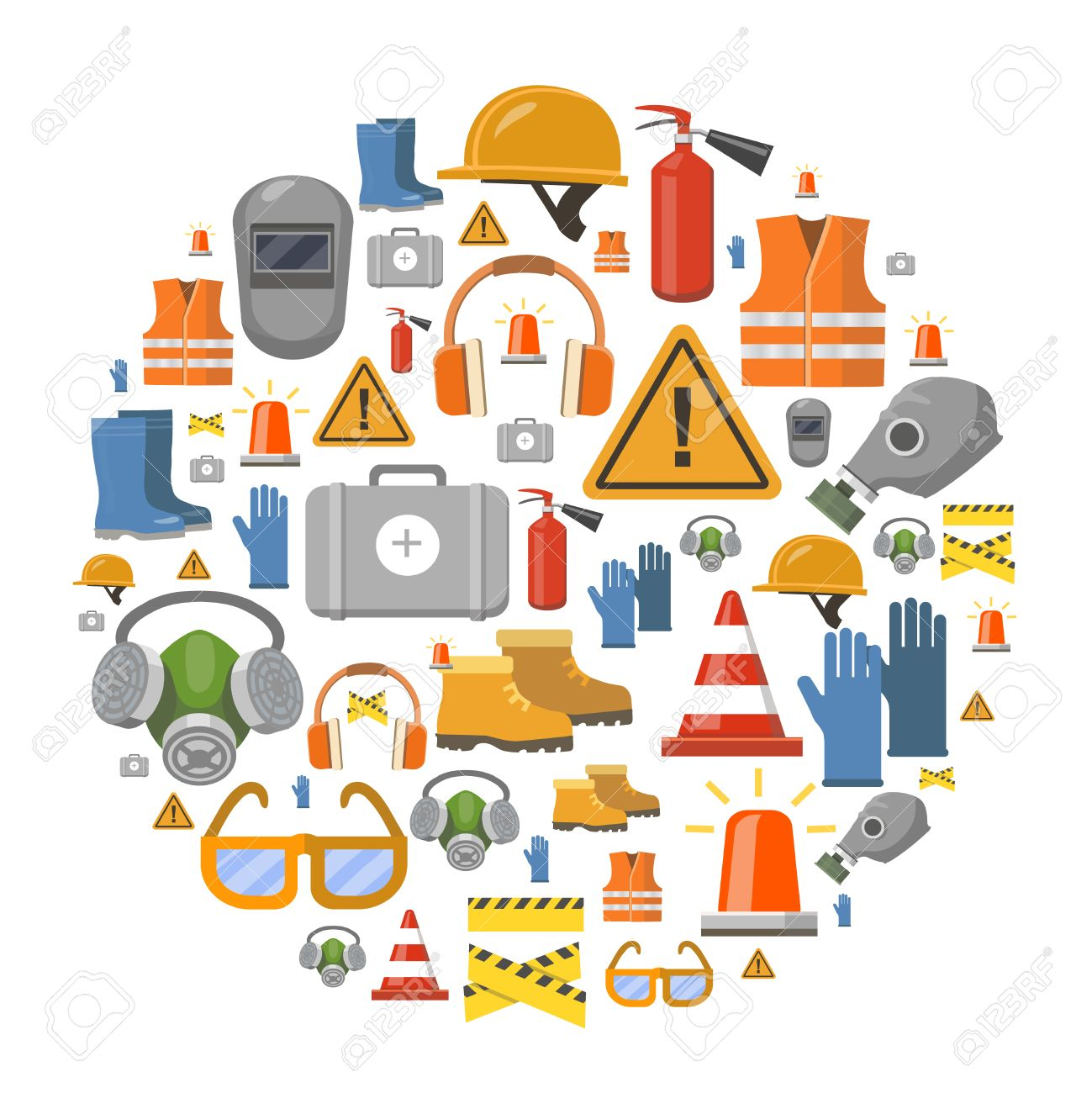 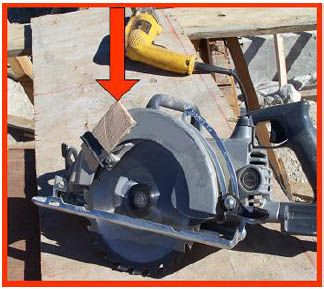 HERRAMIENTAS DE MANO
MARTILLO – MASA – CINCEL – SIERRA – PINZAS Y ALICATES:
APLICACIONES
ACCIDENTES FRECUENTES
PRACTICAS DE SEGURIDAD
CONDICIONES
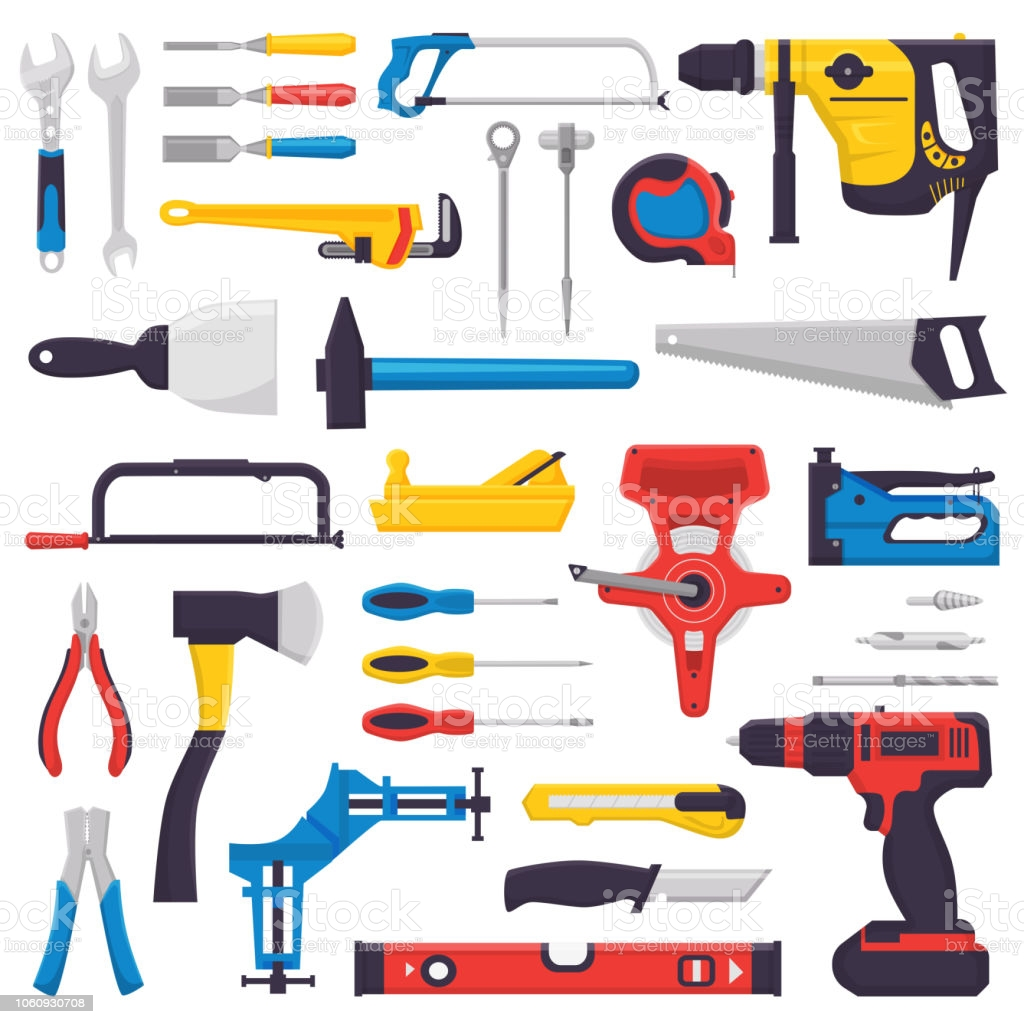 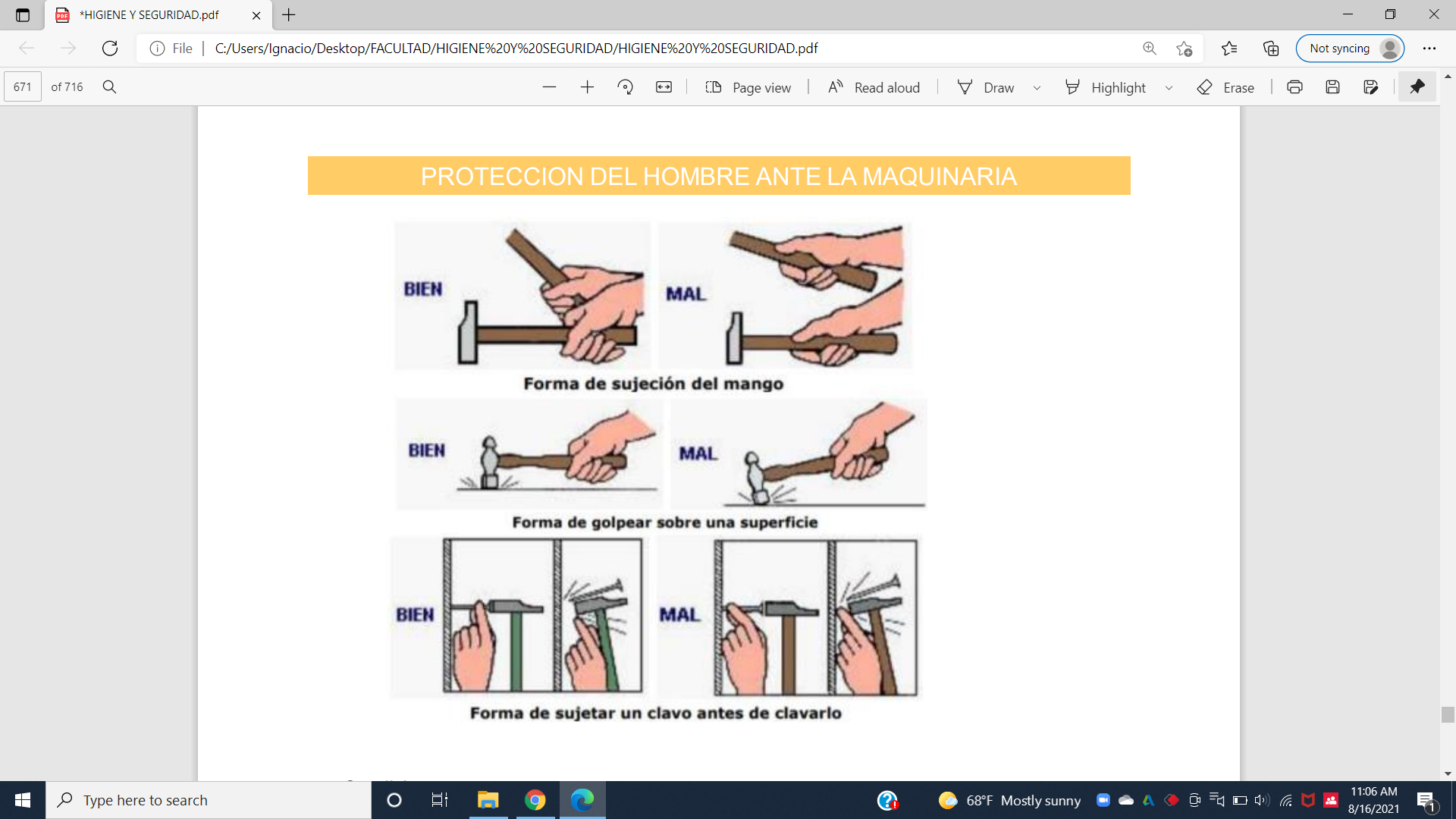 Palas
RIESGOS
NORMAS BÁSICAS DE SEGURIDAD
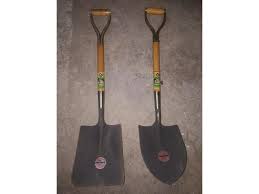 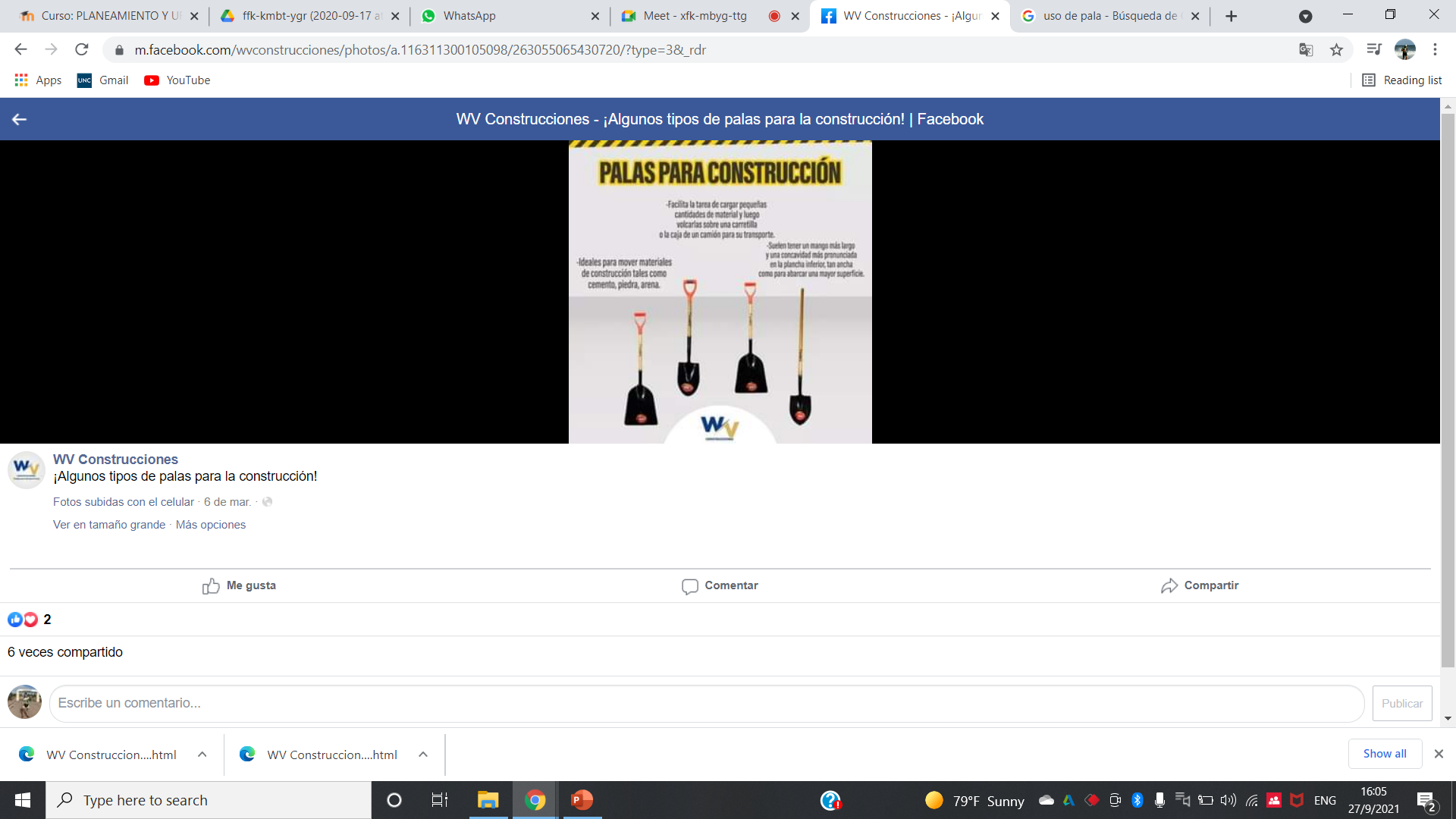 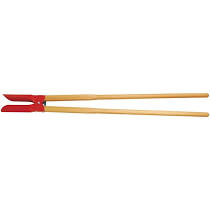 Carretilla
RIESGOS
NORMAS BÁSICAS DE SEGURIDAD
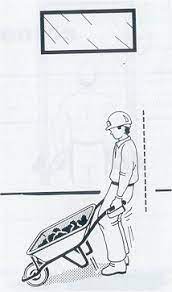 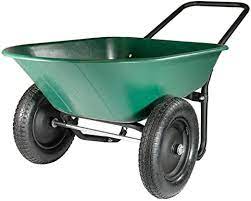 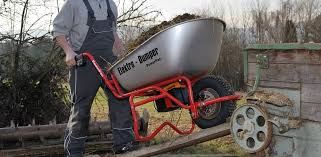 MÁQUINAS HERRAMIENTAS
NORMAS GENERALES EN CUANTO A LA SEGURIDAD
DISPOSICIONES GENERALES DE CONTRUCCION E INSTALACIÓN 
DISPOSICIONES GENERALES DE UTILIZACIÓN.
Sierras Circulares
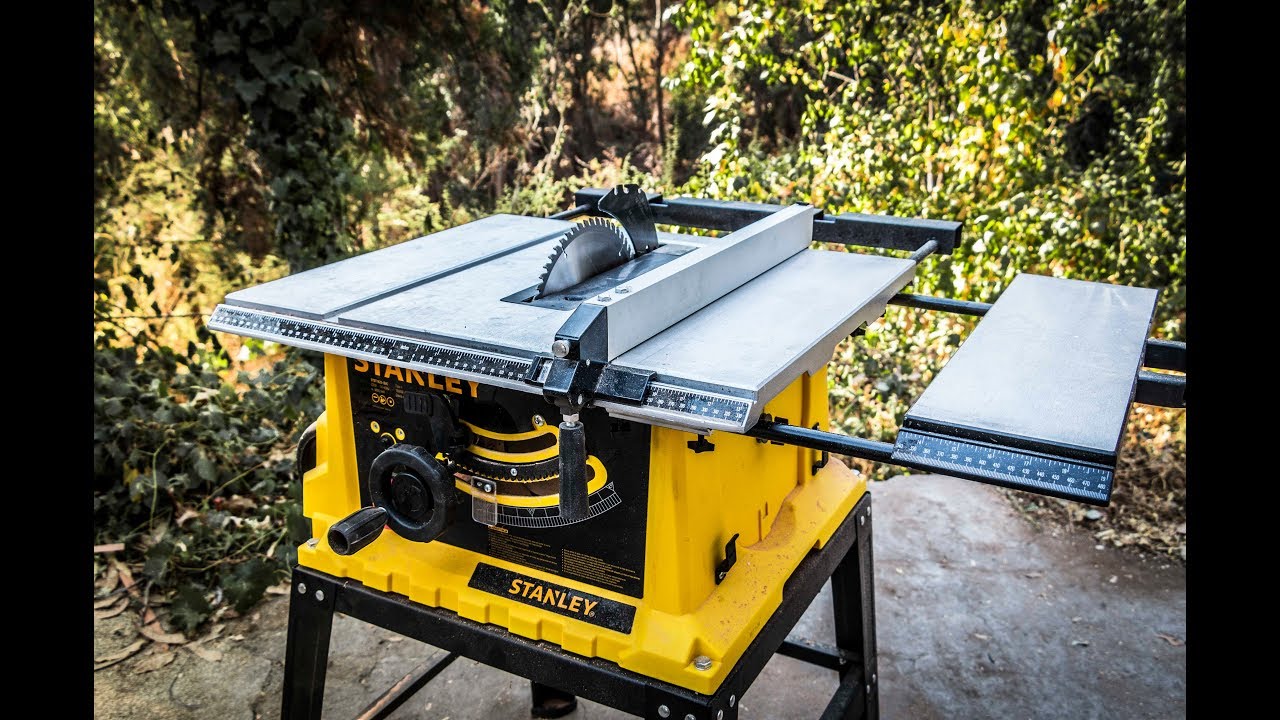 RIESGOS
NORMAS BÁSICAS DE SEGURIDAD
ELEMENTOS DE PROTECCION
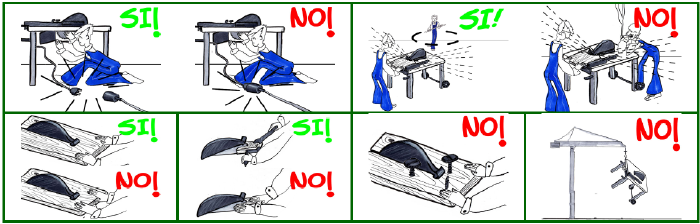 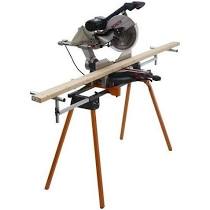 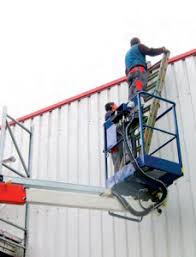 Elevador tijera
RIESGOS
NORMAS BÁSICAS DE SEGURIDAD
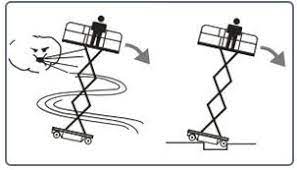 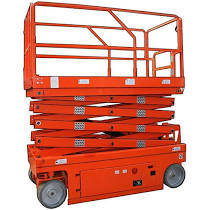 Soldadoras
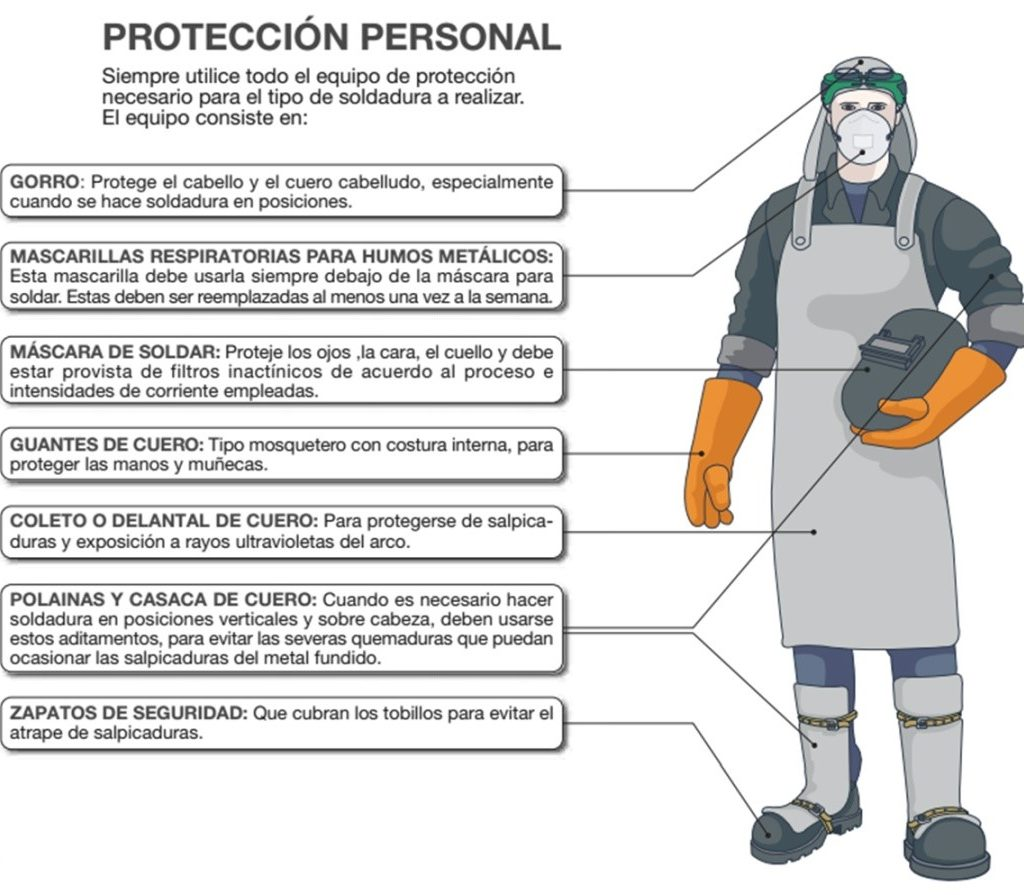 RIESGOS

NORMAS BÁSICAS DE SEGURIDAD
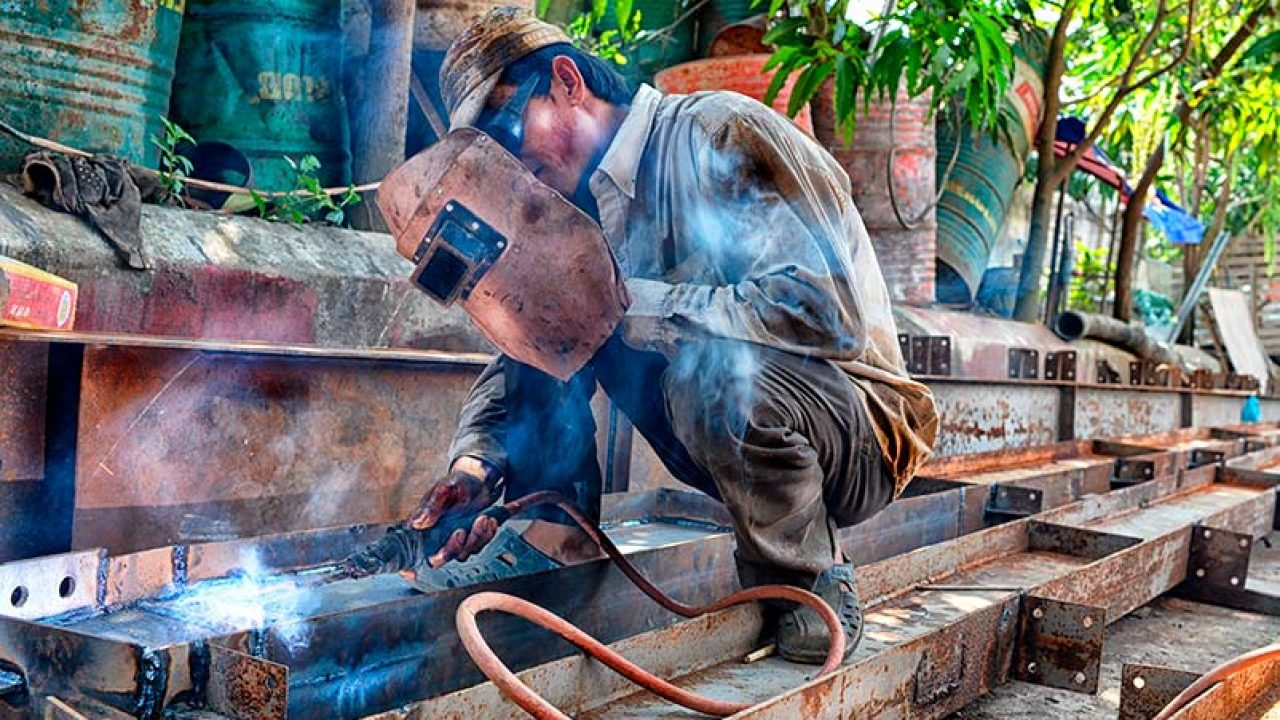 Taladros
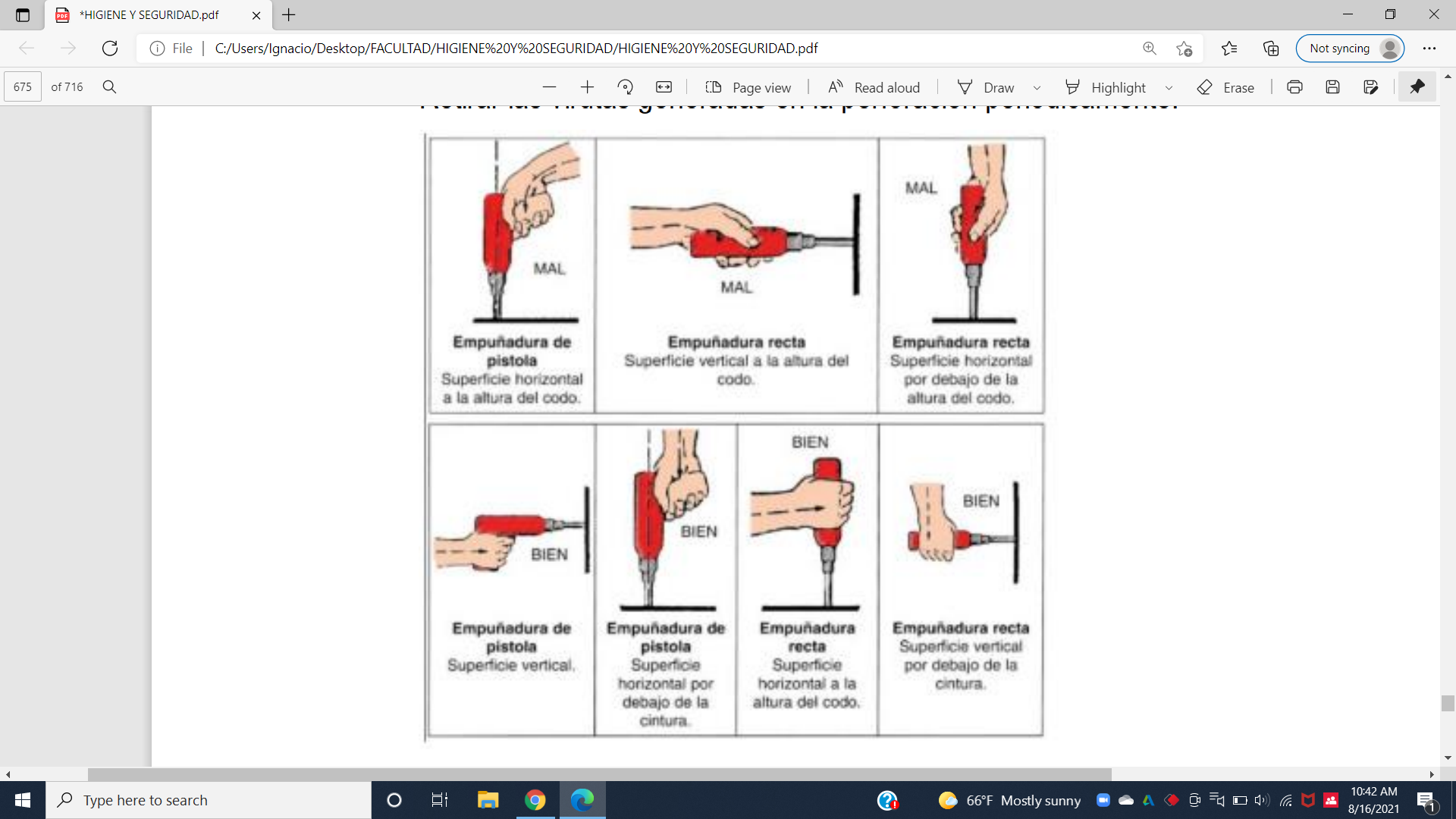 RIESGOS
NORMAS BÁSICAS DE SEGURIDAD
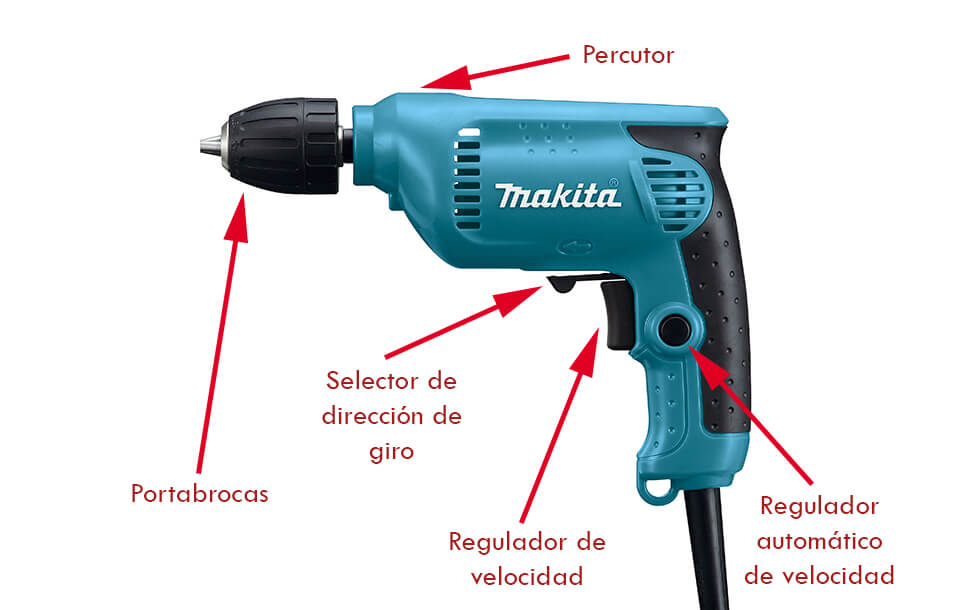 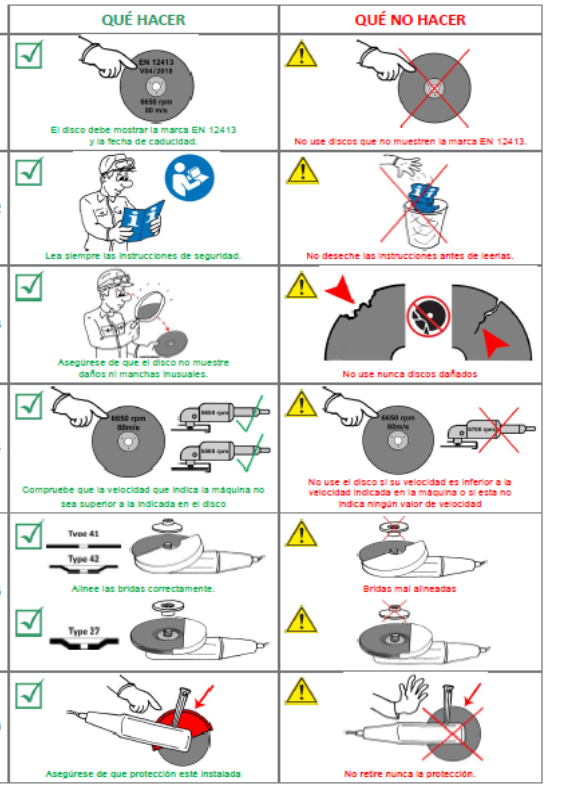 Amoladoras
RIESGOS
NORMAS BÁSICAS DE SEGURIDAD
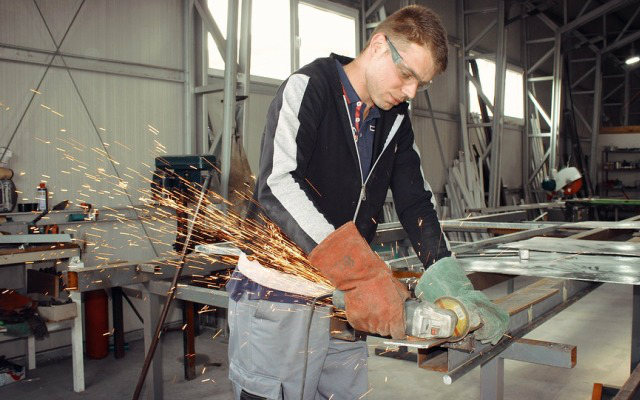 Hormigoneras
CARACTERISTICAS GENERALES
ELEMENTOS DE TRANSMISION, DESCRIPCION Y RIESGOS
TAREAS PREVIAS AL TRABAJO
COMPROBACIONES DIARIAS
NORMAS BÁSICAS DE SEGURIDAD
UTILIZACION DE LA HORMIGONERA
PROTECCIONES INDIVIDUALES Y COLECTIVAS
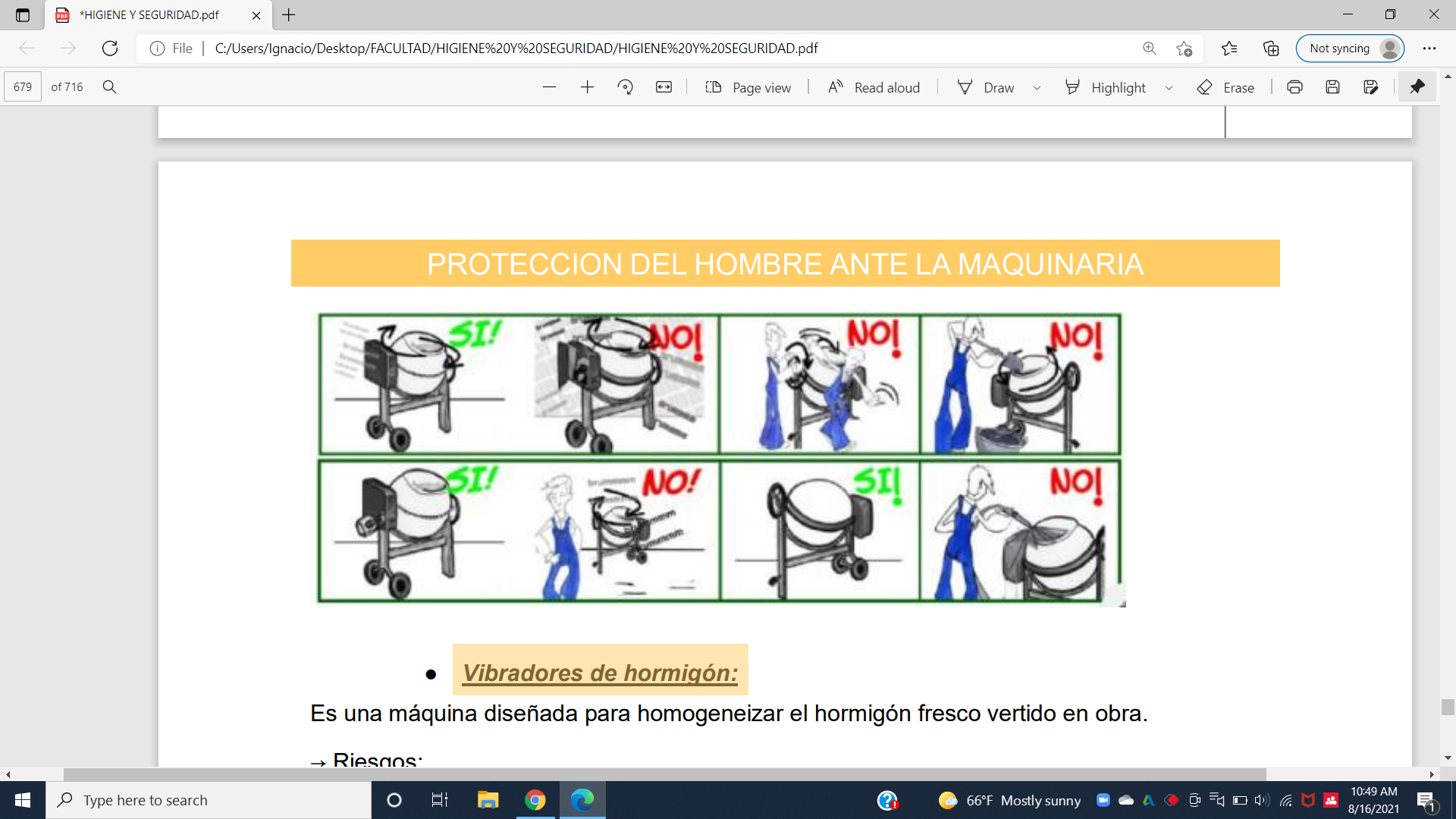 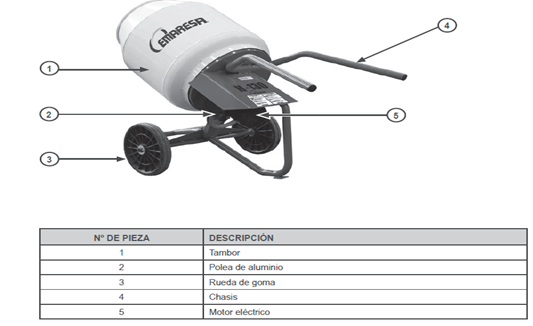 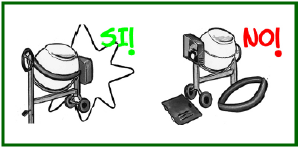 Vibradores de hormigón
RIESGOS
NORMAS BÁSICAS DE SEGURIDAD
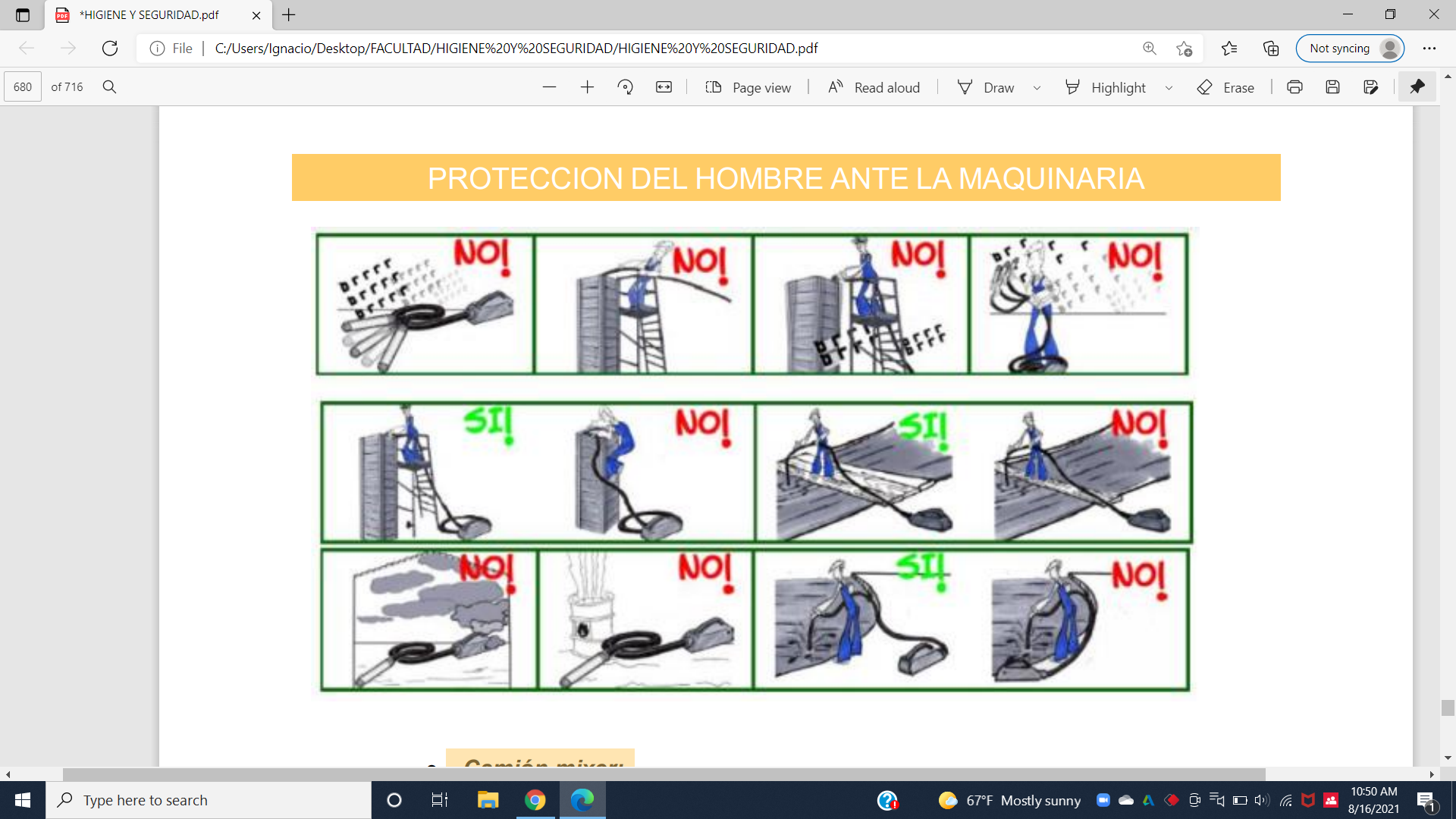 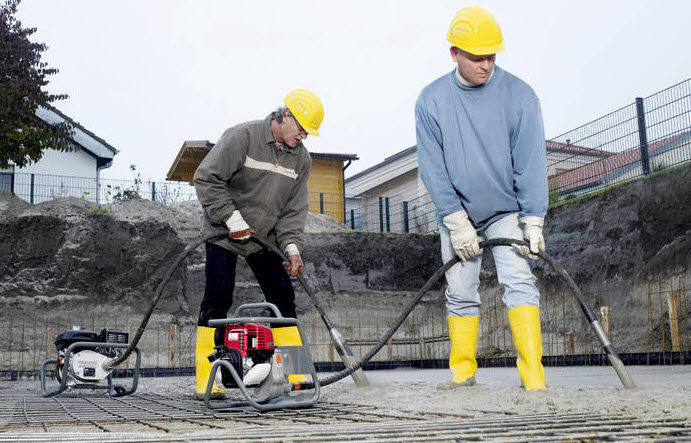 Martillo Neumático
RIESGOS
NORMAS BÁSICAS DE SEGURIDAD
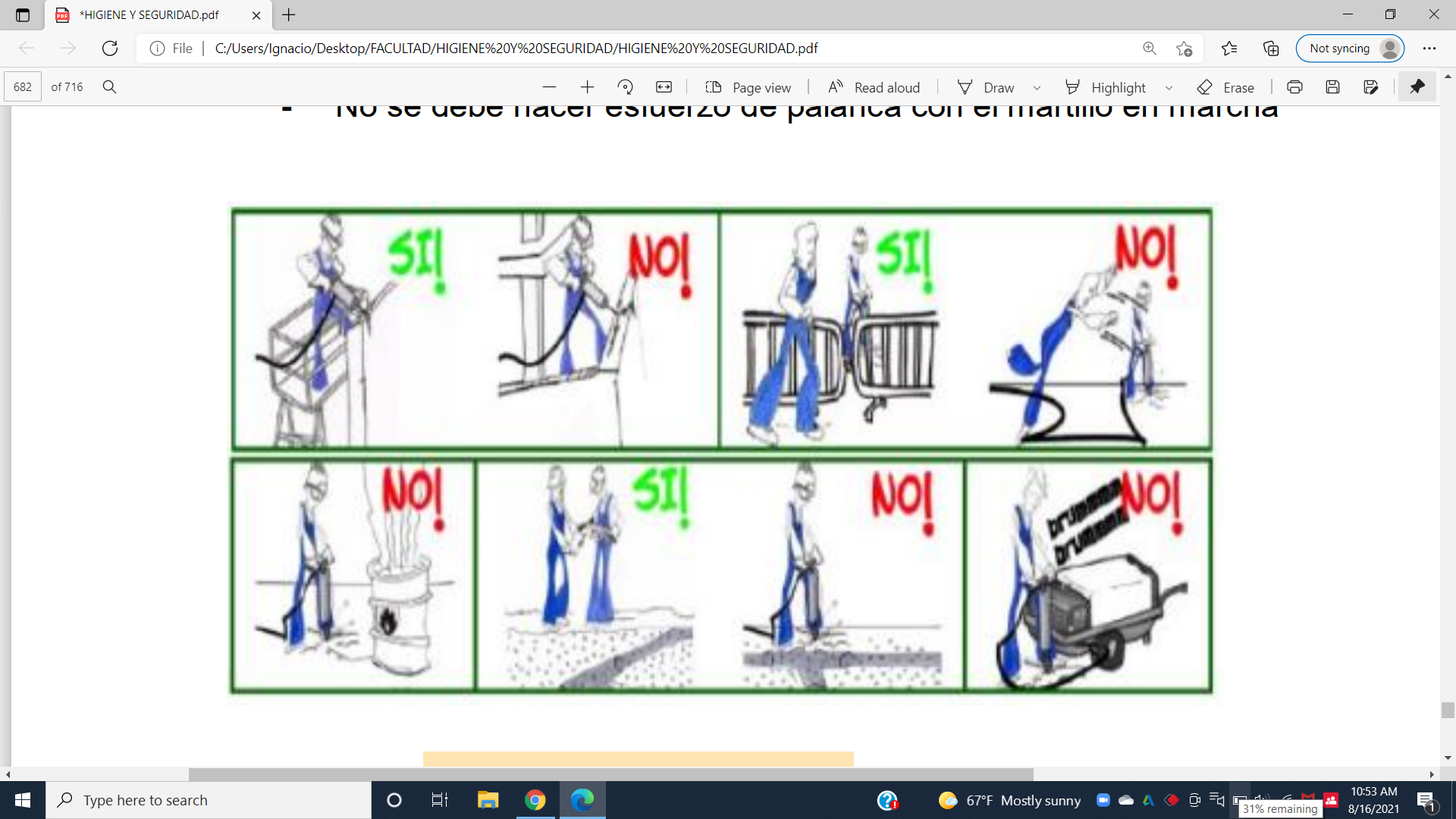 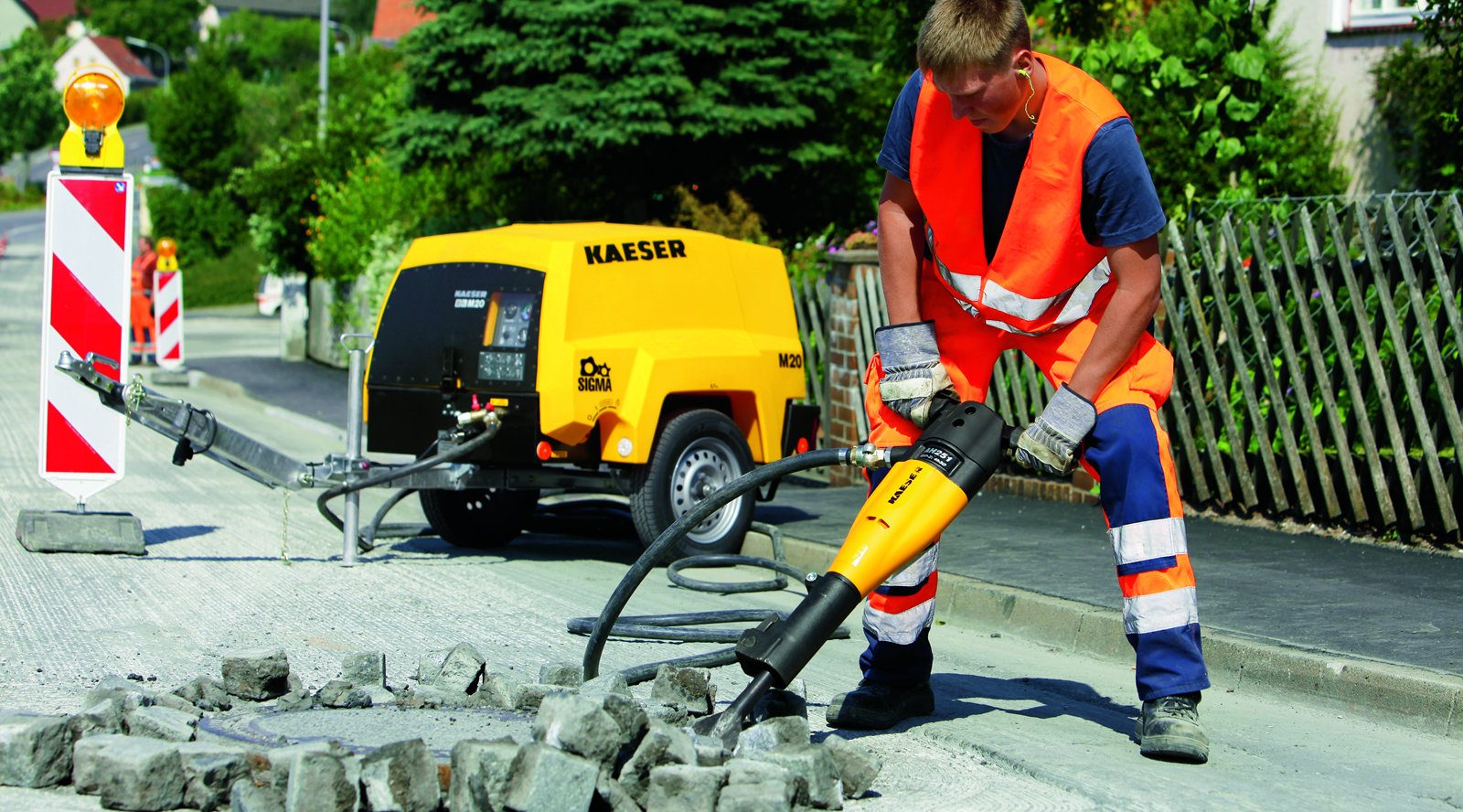 Camion mixer
RIESGOS
NORMAS BÁSICAS DE SEGURIDAD
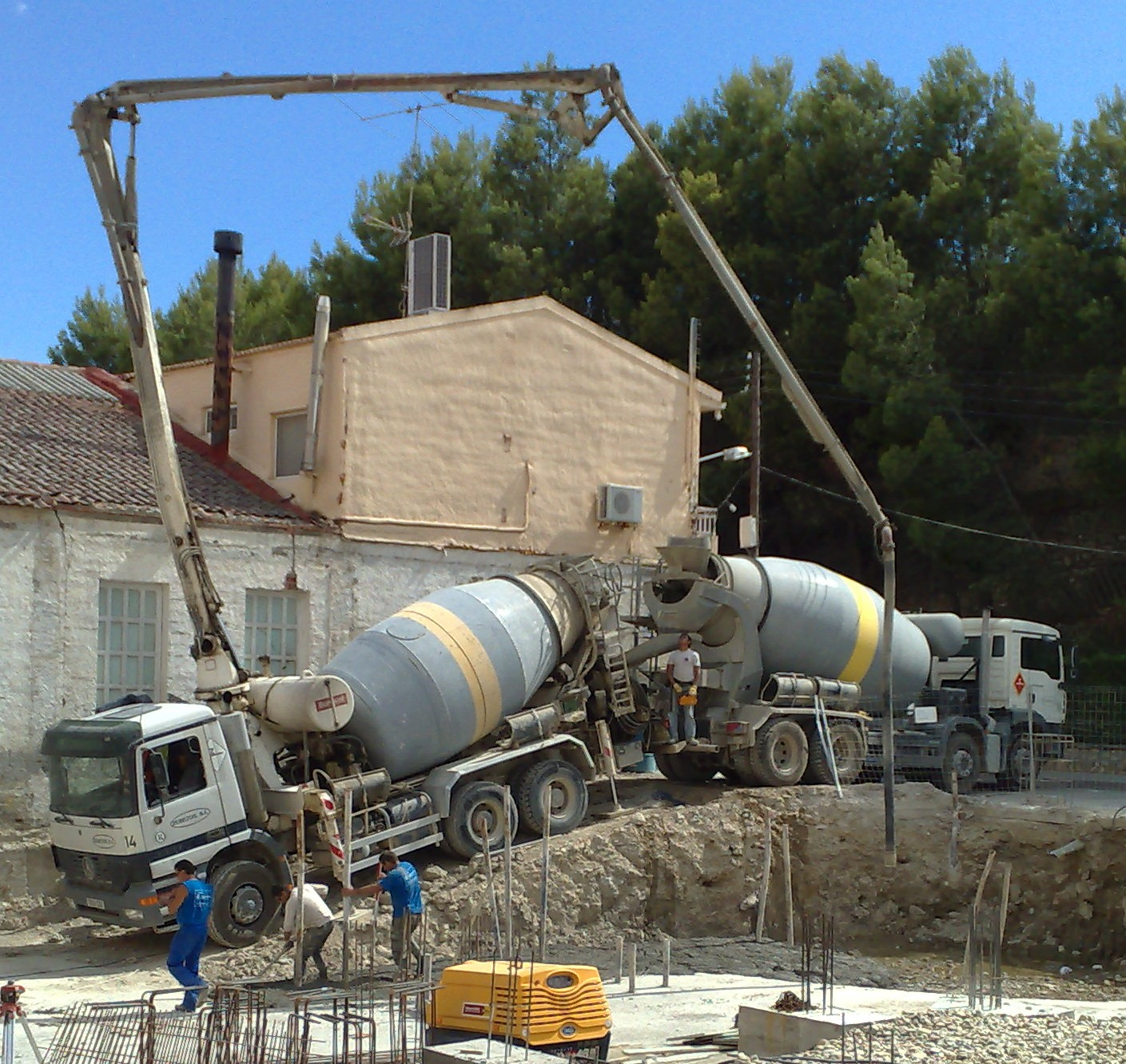 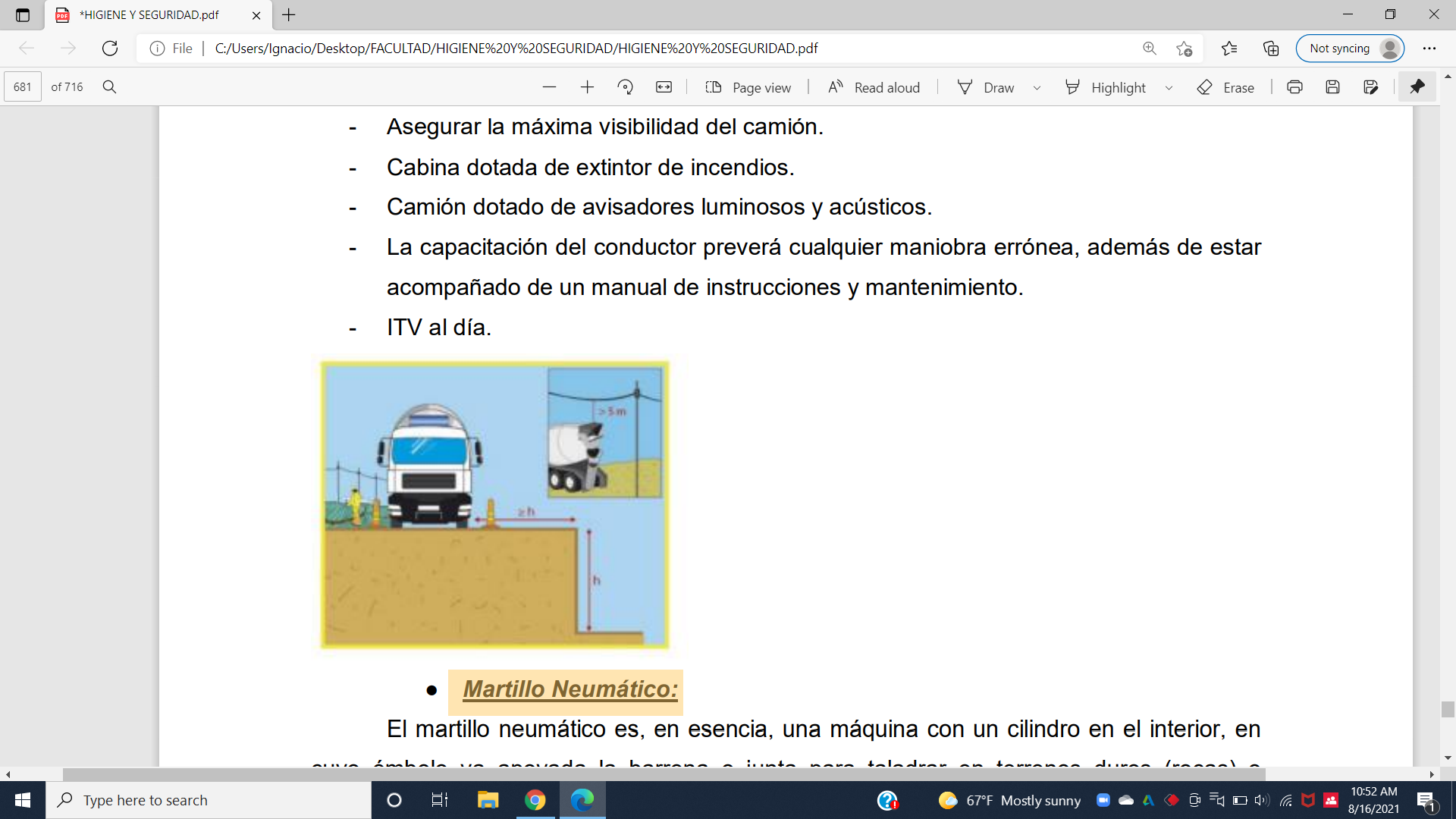 Bomba para Hormigonar
RIESGOS

NORMAS BÁSICAS DE SEGURIDAD
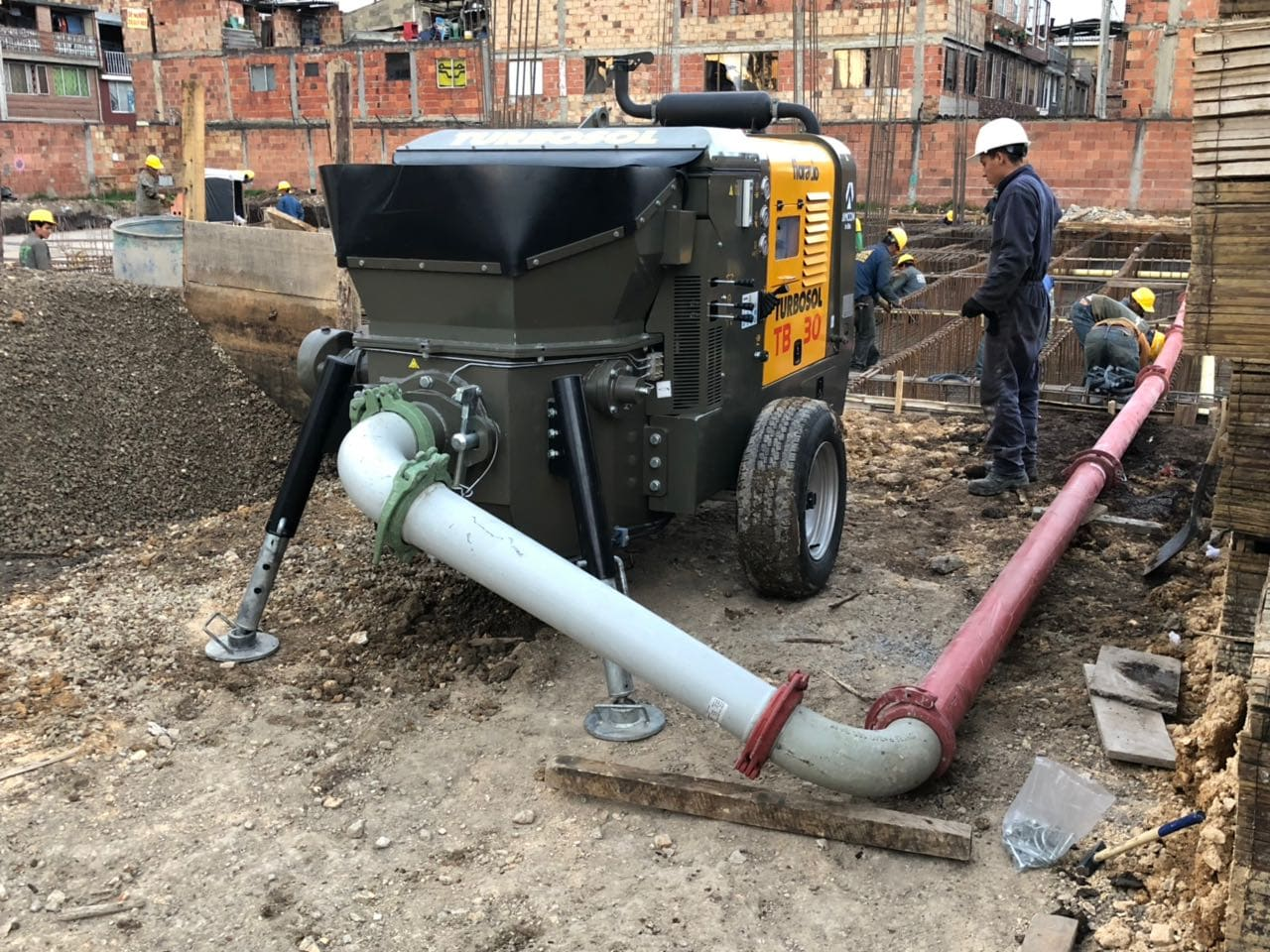 Pison compactador
RIESGOS


NORMAS BÁSICAS DE SEGURIDAD
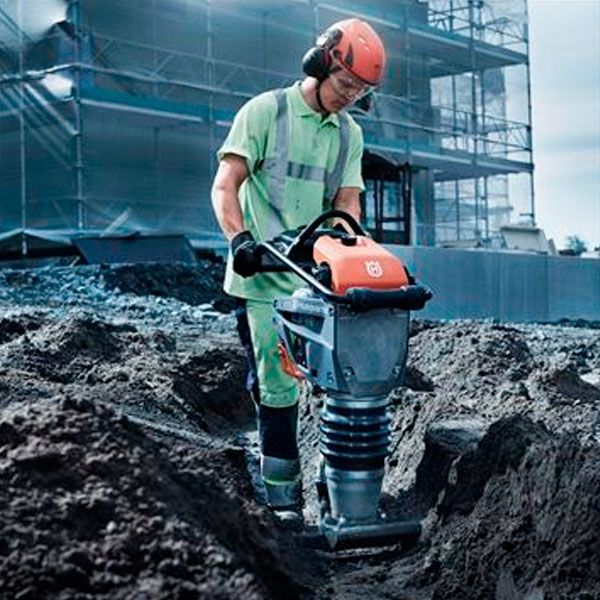 Pulidoras
RIESGOS


NORMAS BÁSICAS DE SEGURIDAD
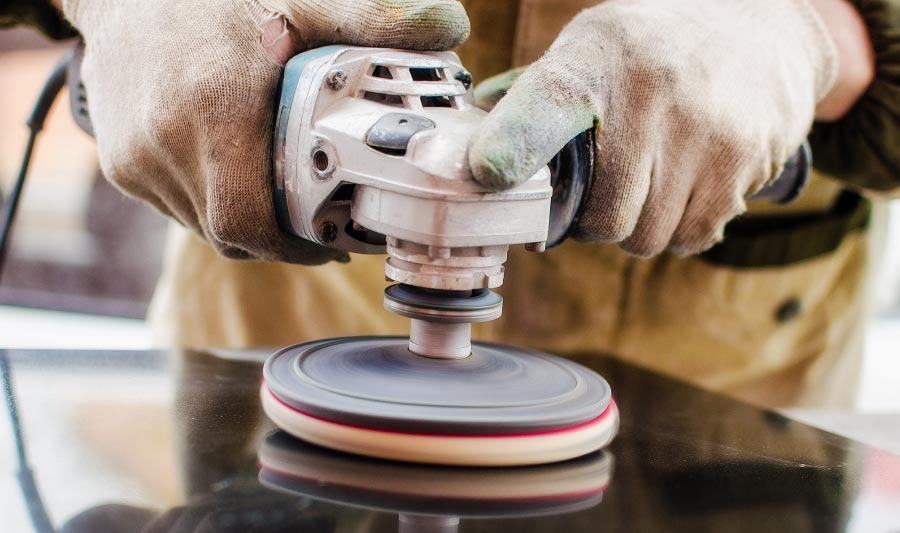 Aserradoras de pavimento
RIESGOS


NORMAS BÁSICAS DE SEGURIDAD
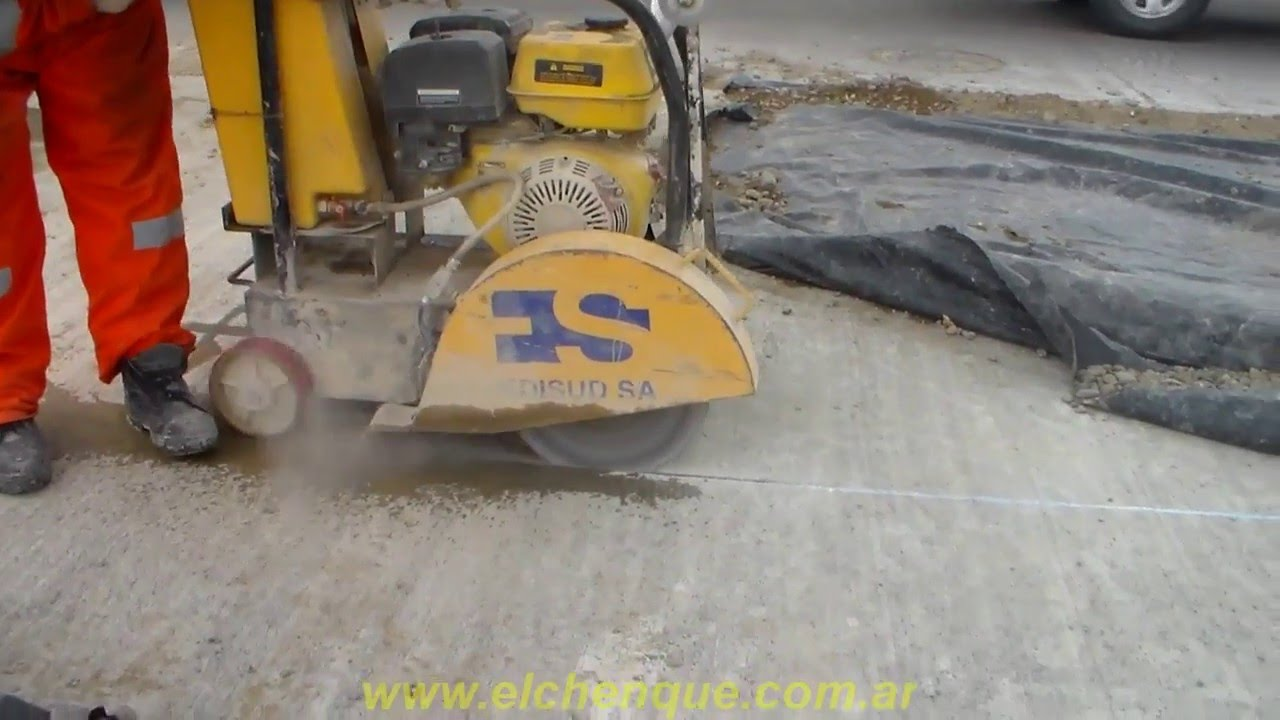 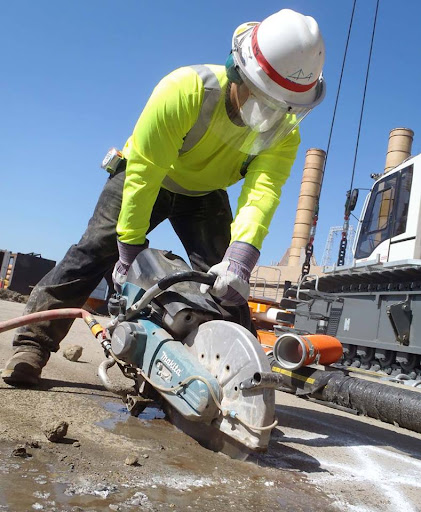 Dobladora de hierros
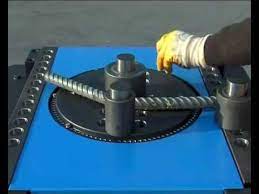 RIESGOS

NORMAS BÁSICAS DE SEGURIDAD

NORMAS PREVENTIVAS

EQUIPO DE PROTECCION PERSONAL
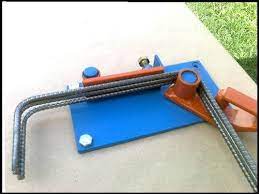 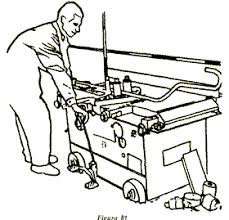 Caladora
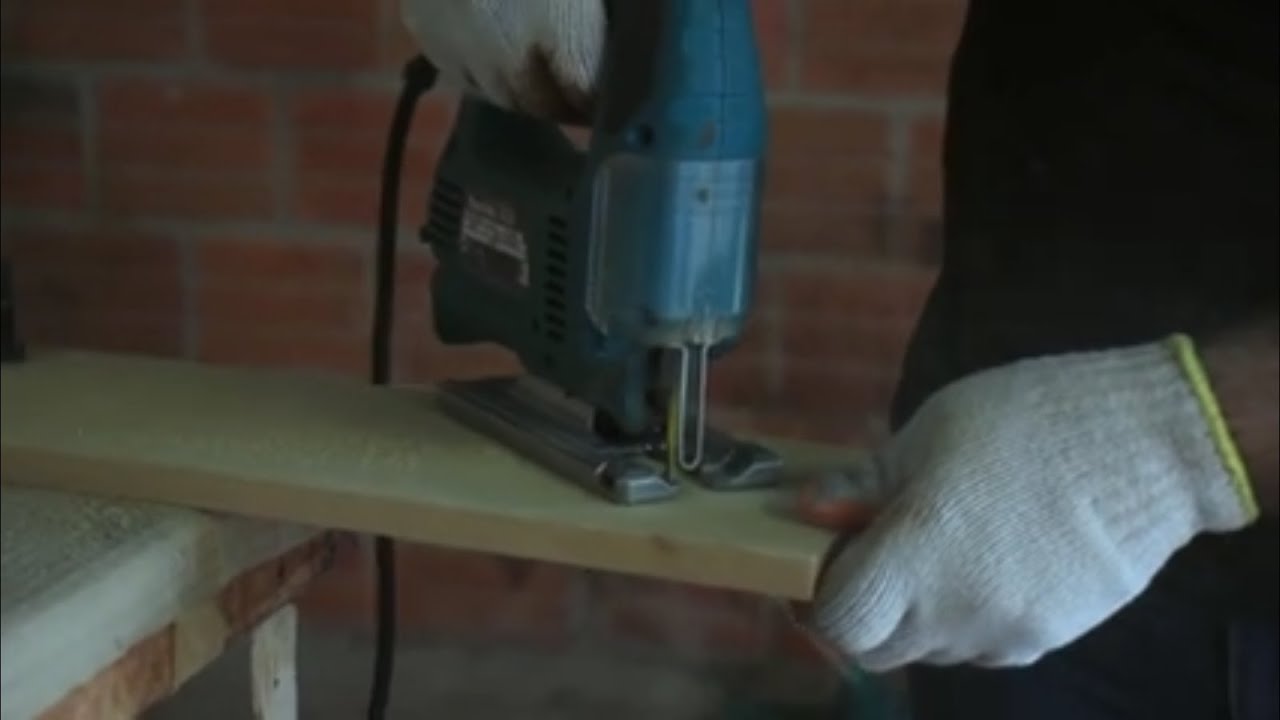 RIESGOS


NORMAS BÁSICAS DE SEGURIDAD
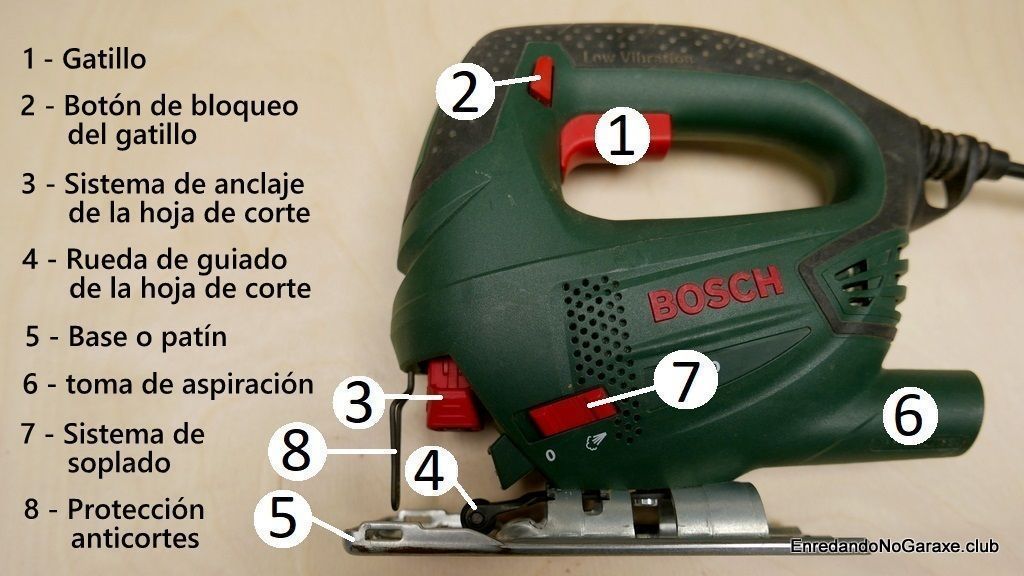 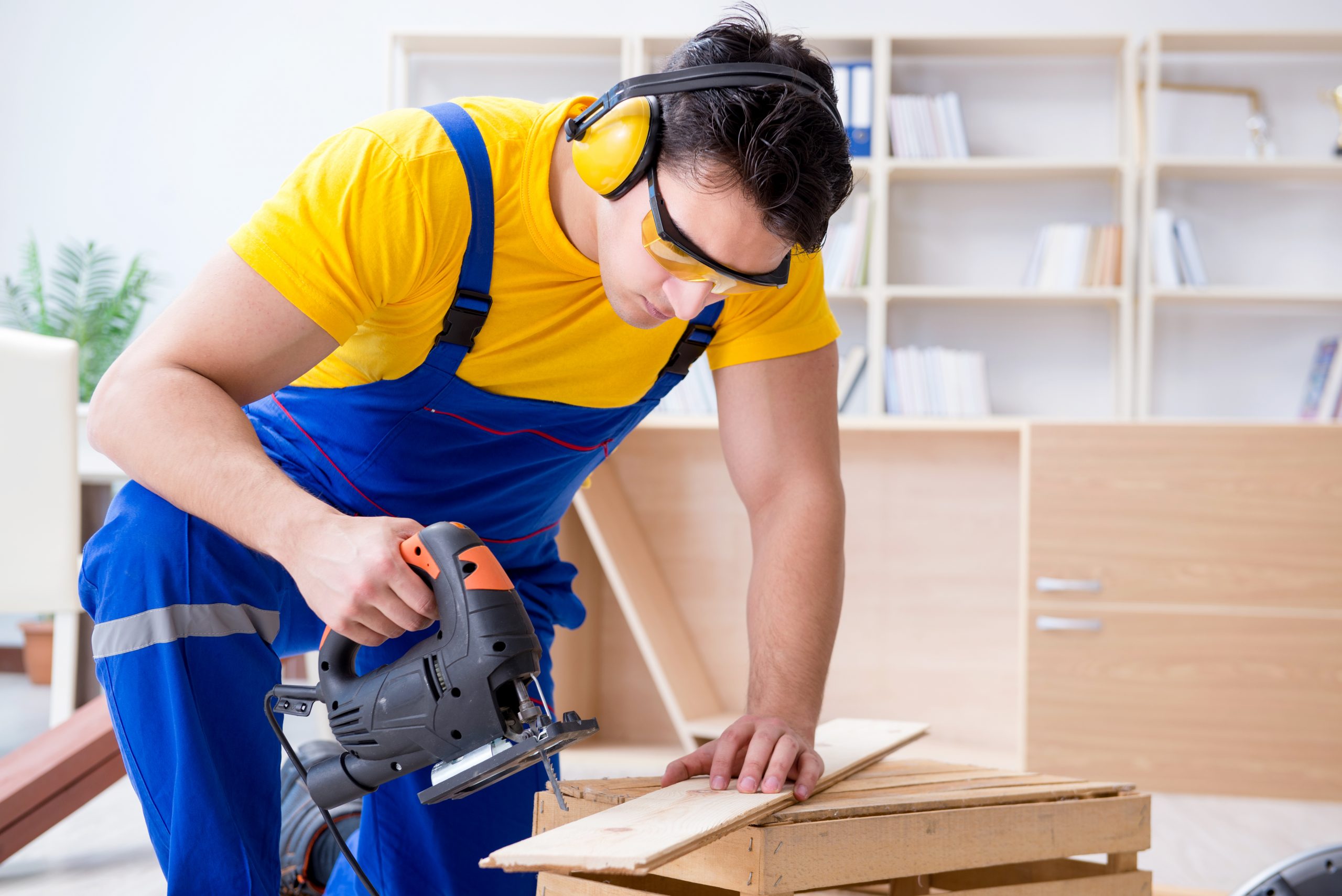 Herramientas manueles electricistas
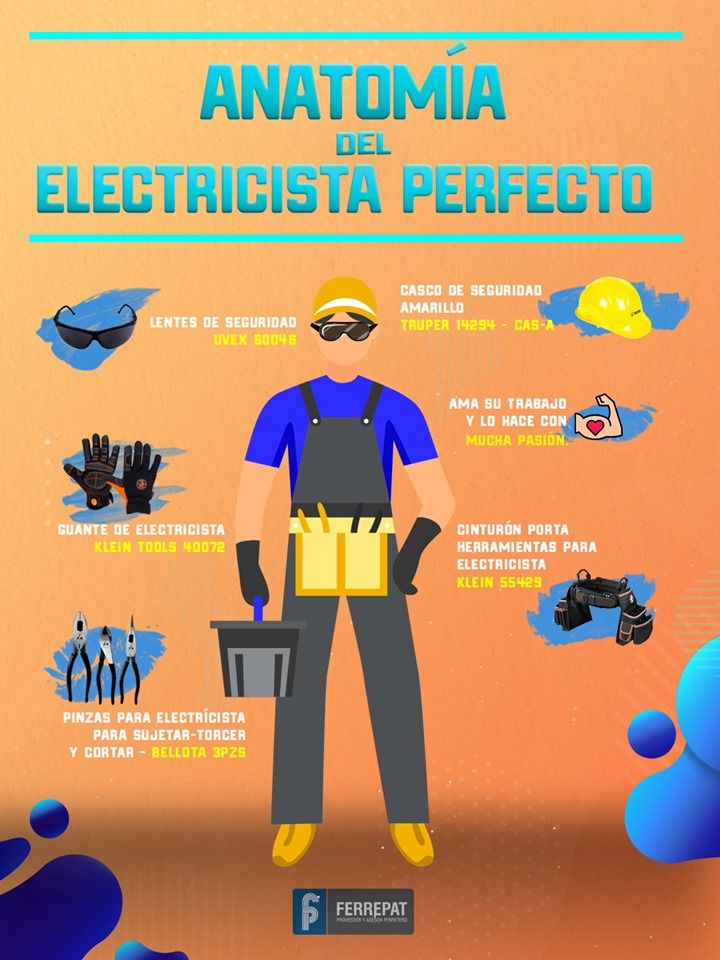 RIESGOS


NORMAS BÁSICAS DE SEGURIDAD
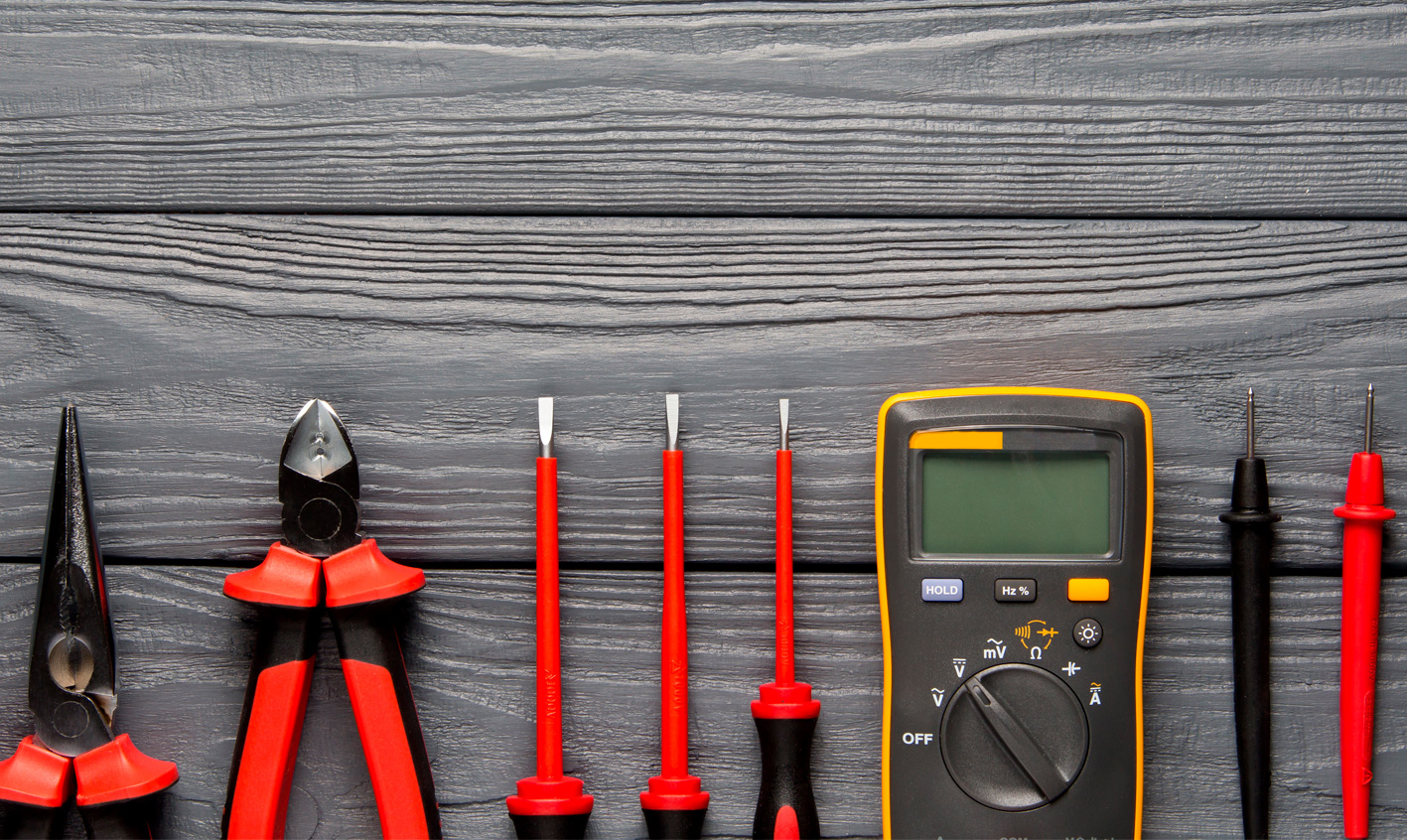 Cepilladora de madera
RIESGOS


NORMAS BÁSICAS DE SEGURIDAD
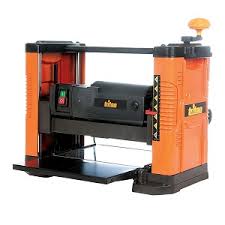 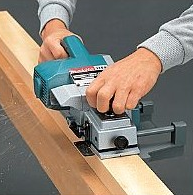 Grua
RIESGOS

NORMAS BÁSICAS DE SEGURIDAD
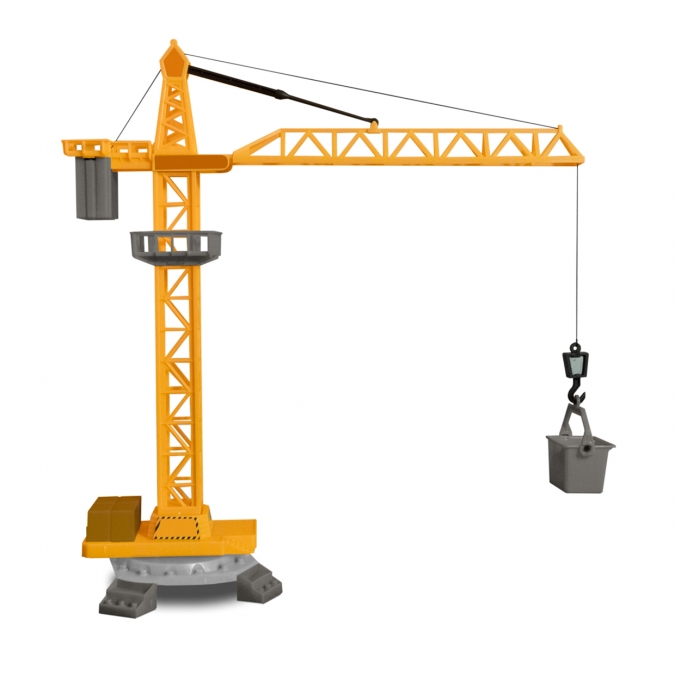 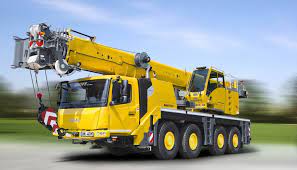 Minicargadoras
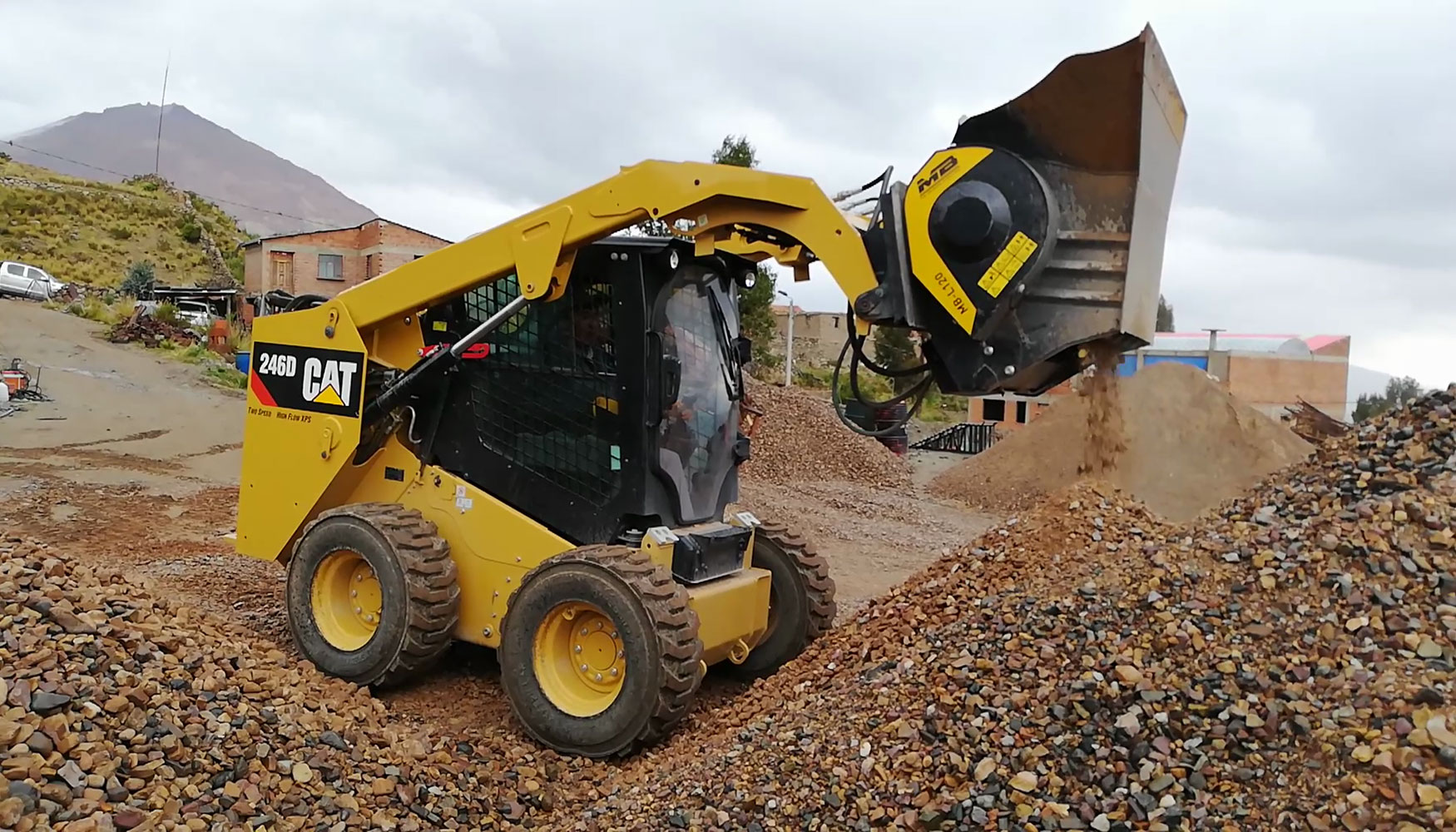 RIESGOS


NORMAS BÁSICAS DE SEGURIDAD
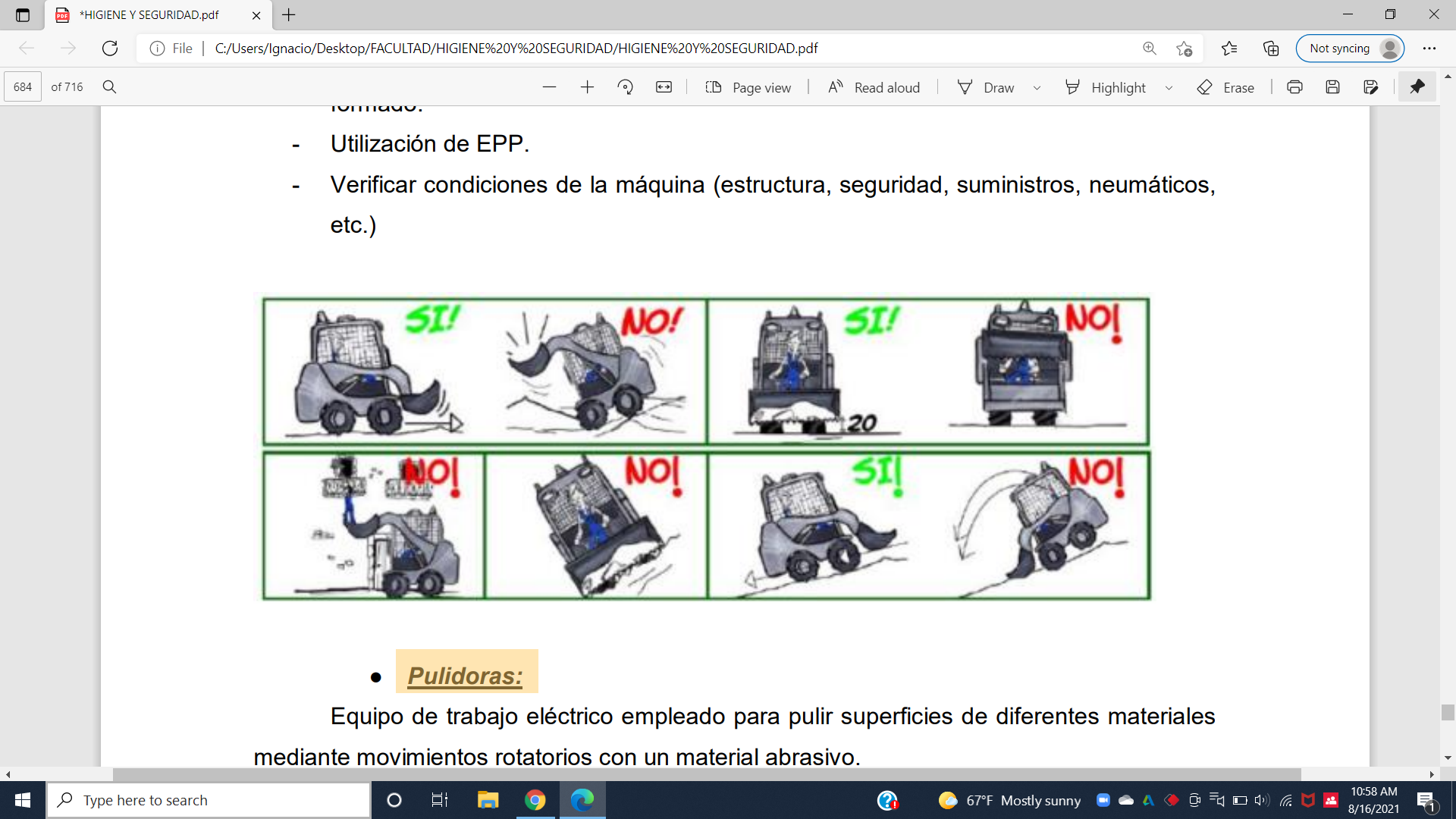